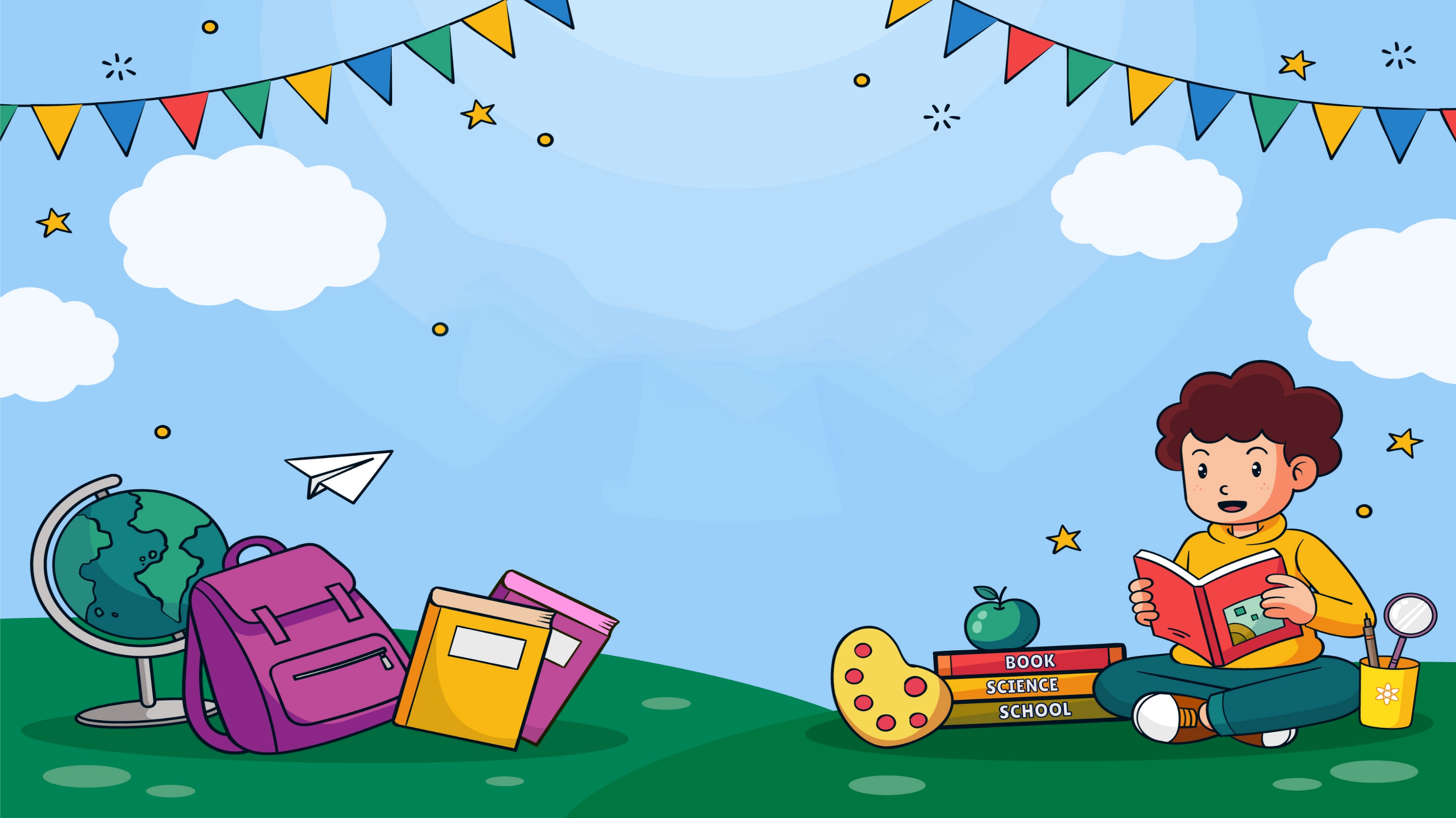 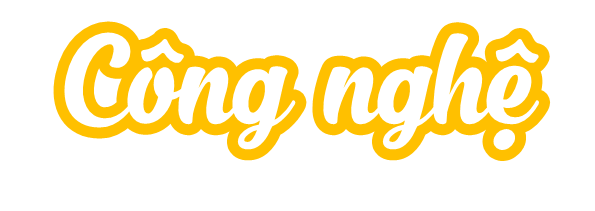 Tiết 2
Tiết 2
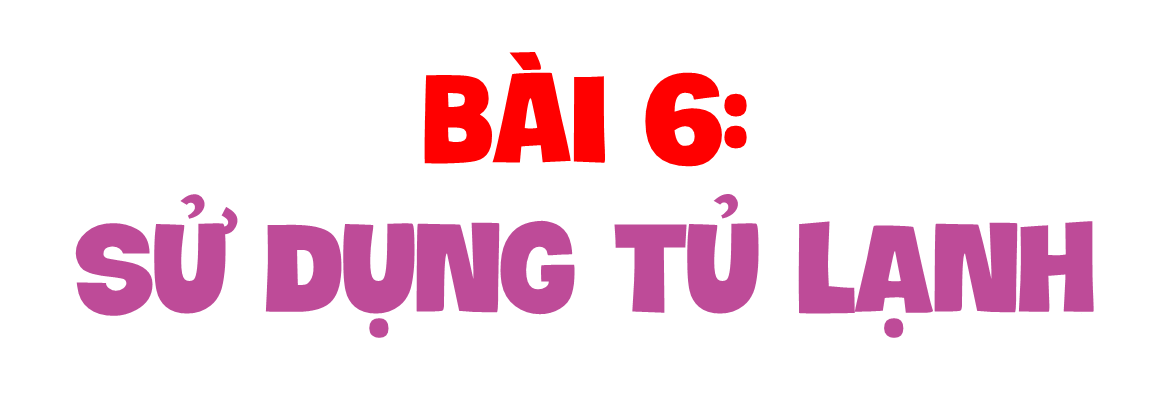 YÊU CẦU CẦN ĐẠT
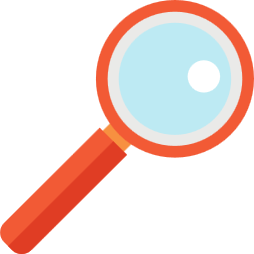 –	Thực hiện được việc sắp xếp, bảo quản thực phẩm trong tủ lạnh đúng cách, an toàn.
–	Nhận ra được một số biểu hiện bất thường của tủ lạnh trong quá trình sử dụng.
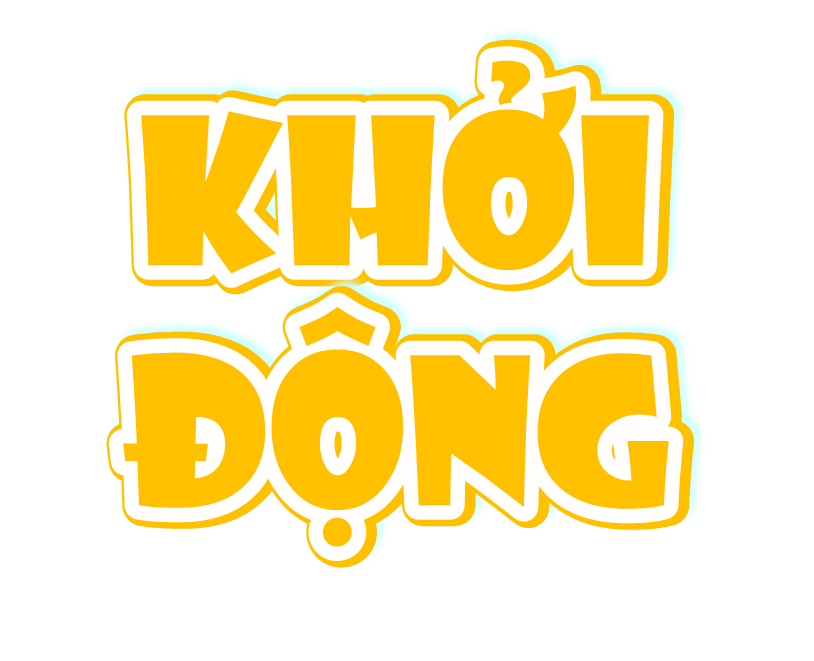 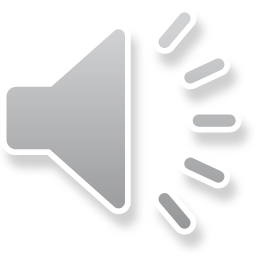 TRÒ CHƠI
SẮC MÀU RỰC RỠ
Em trả lời các câu hỏi bằng cách đưa các 
đồ vật có màu tương ứng với đáp án mình chọn nhé!
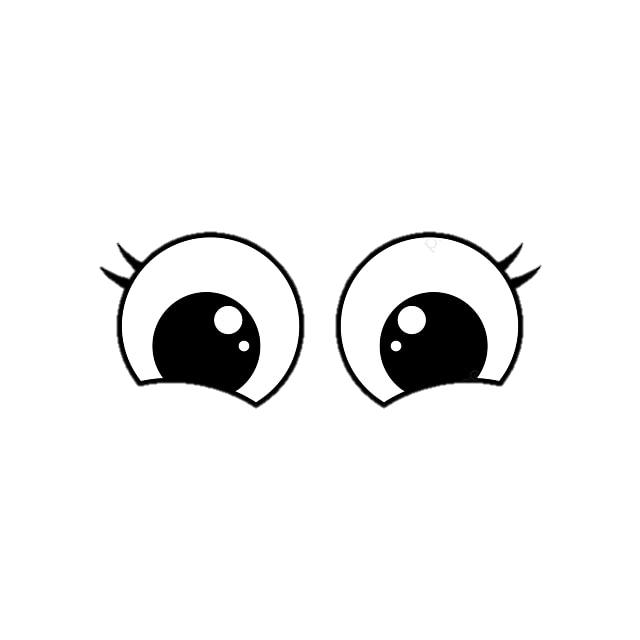 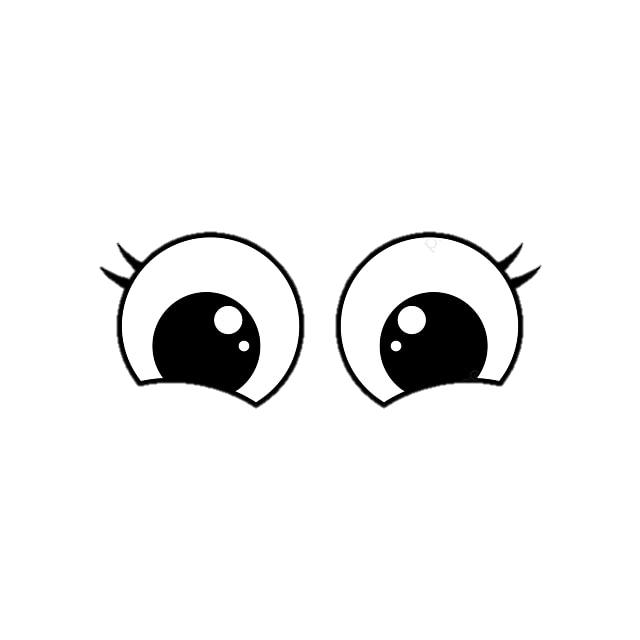 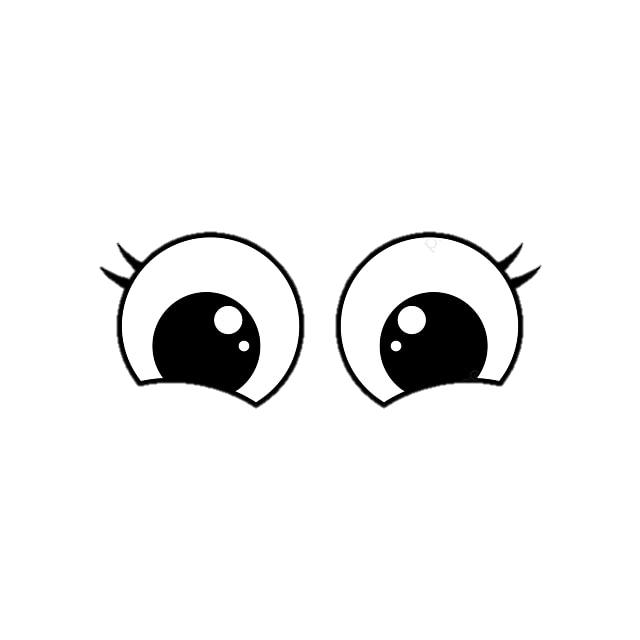 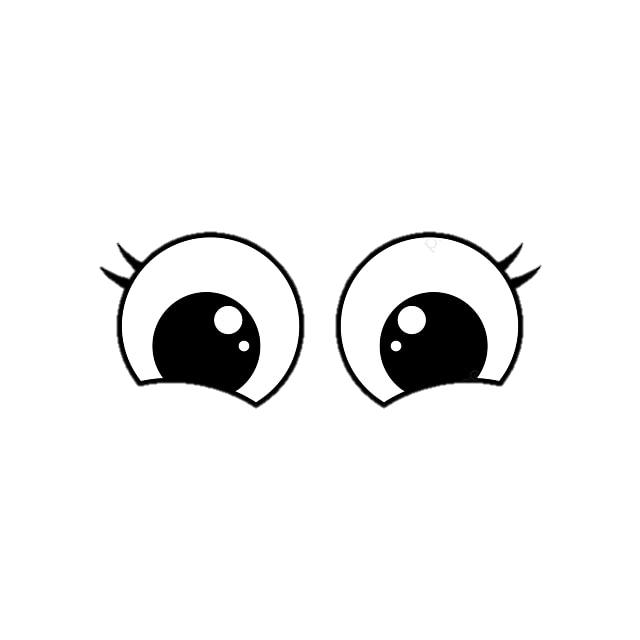 C
B
D
A
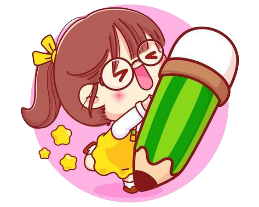 1. Tủ lạnh dùng để
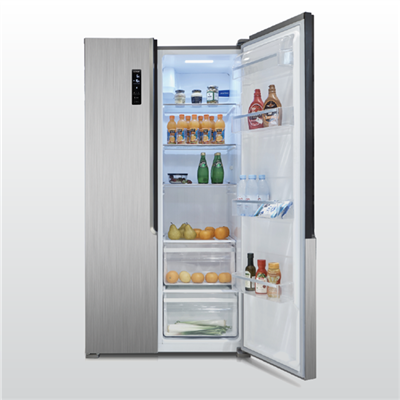 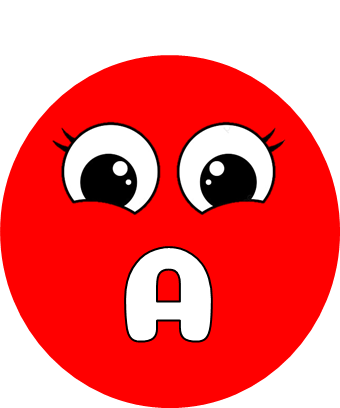 Làm mát phòng
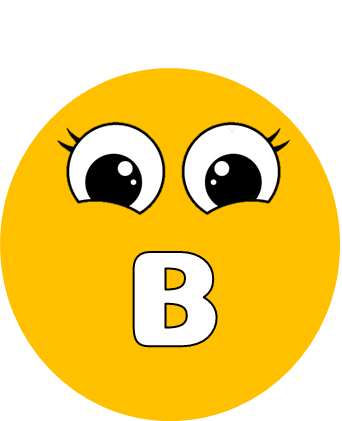 Bảo quản thực phẩm
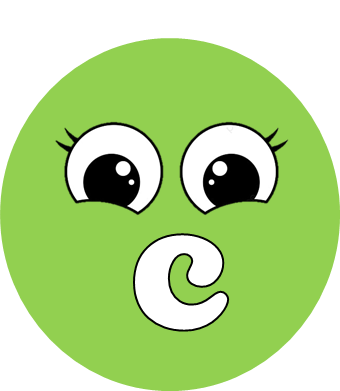 Giảm tiêu thụ điện
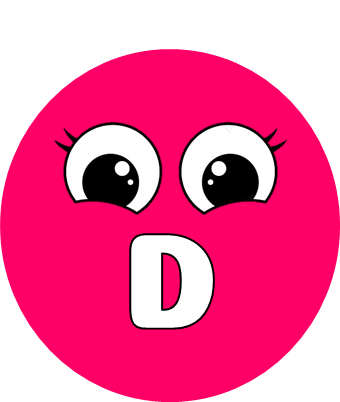 Giao dịch
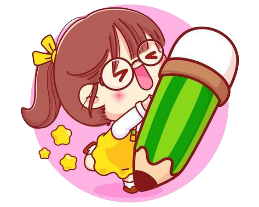 2. Tủ lạnh có mấy khoang?
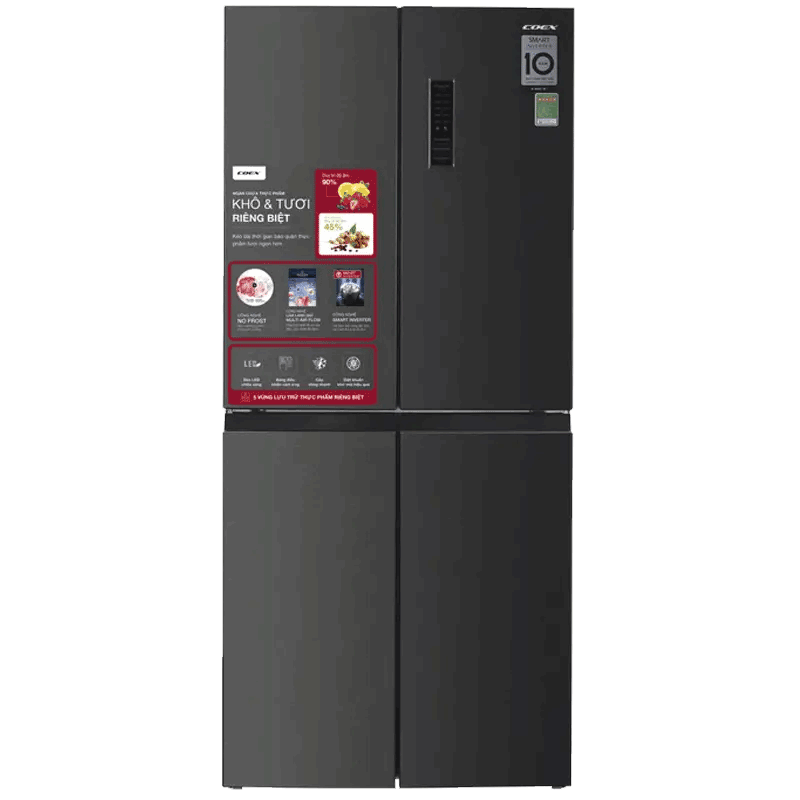 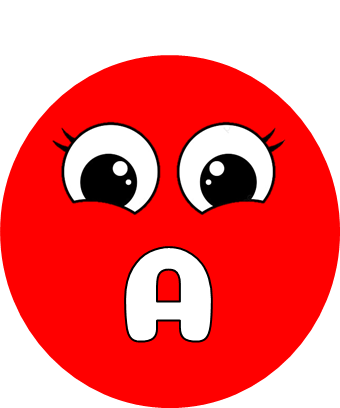 2 khoang
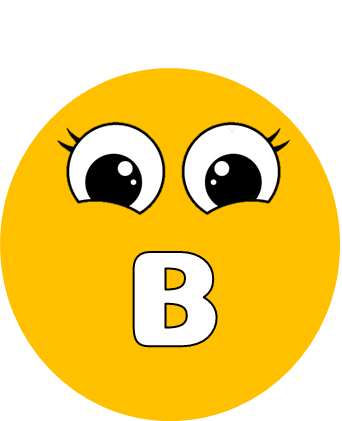 1 khoang
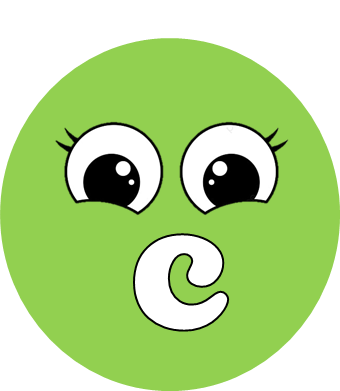 3 khoang
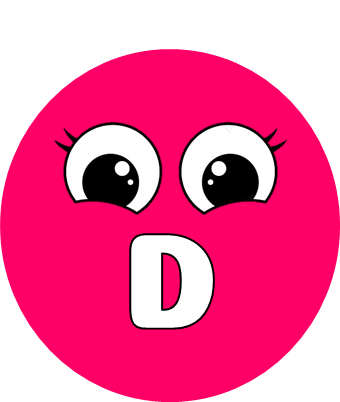 4 khoang
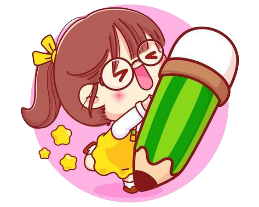 3. Khoang đông lạnh có tác dụng
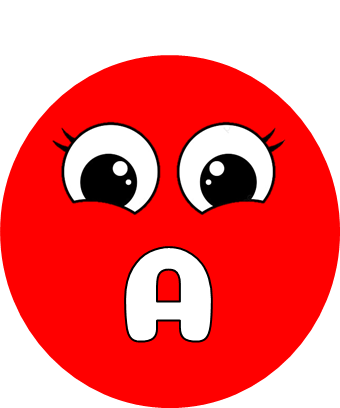 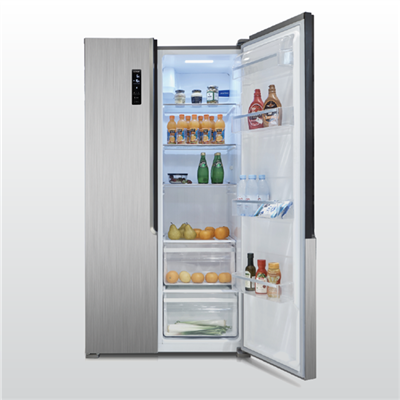 Làm kem
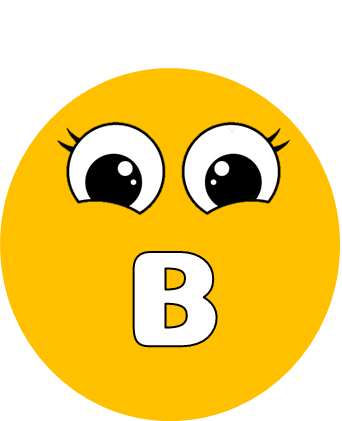 Làm đá
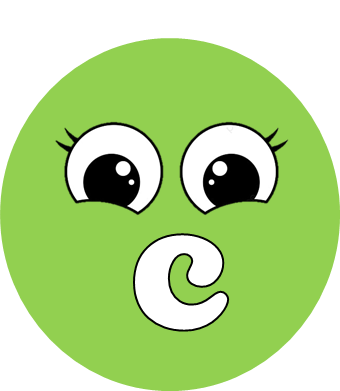 Cấp đông thực phẩm
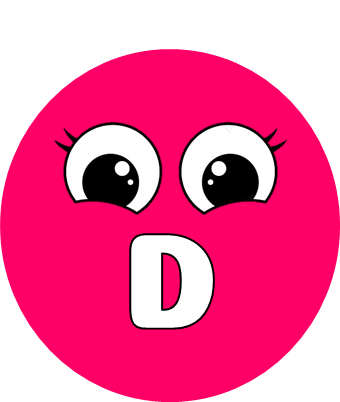 Cả 3 đáp án trên
KHÁM PHÁ
3. SẮP XẾP, BẢO QUẢN THỰC PHẨM TRONG TỦ LẠNH
Em hãy xếp các hình minh hoạ vào ô phù hợp với mô tả trong bảng gợi ý dưới đây.
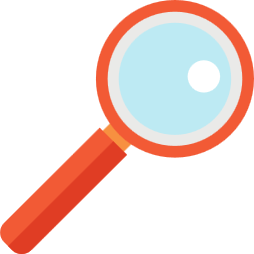 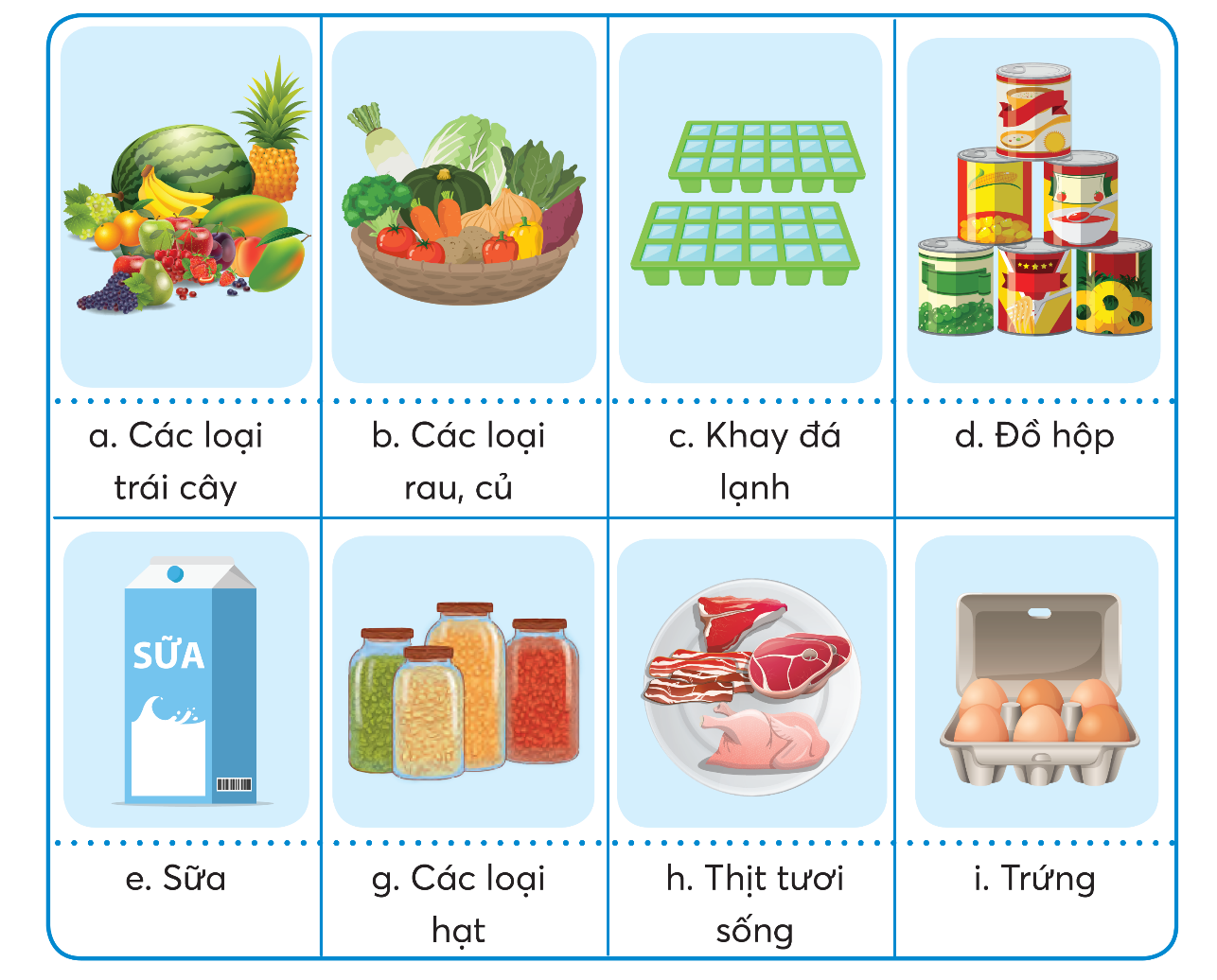 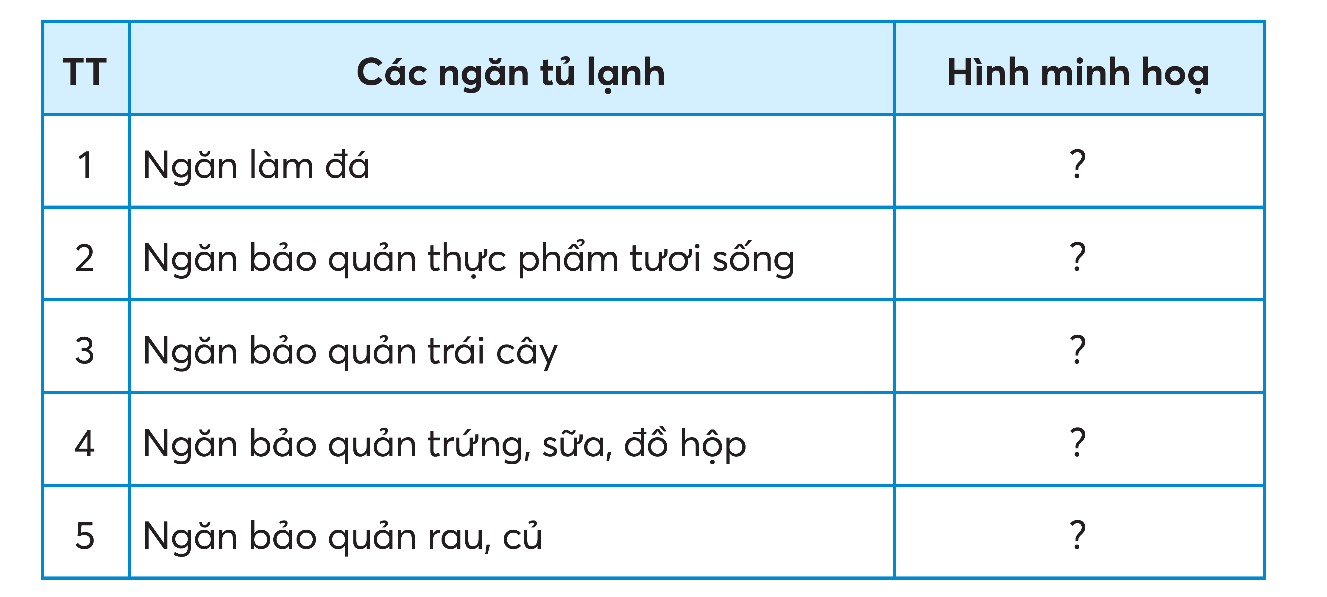 Thảo luận nhóm đôi
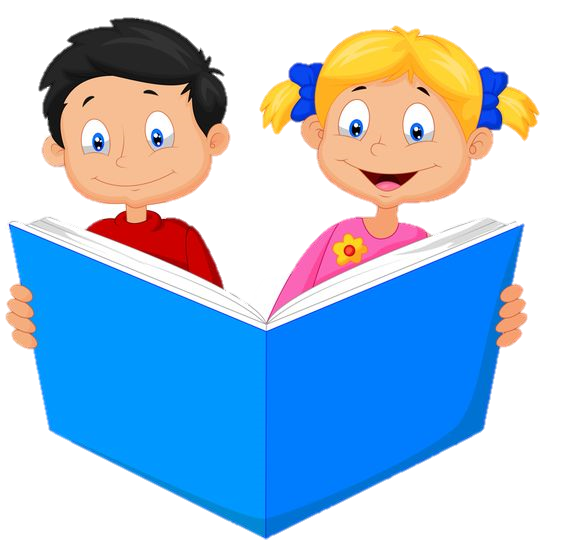 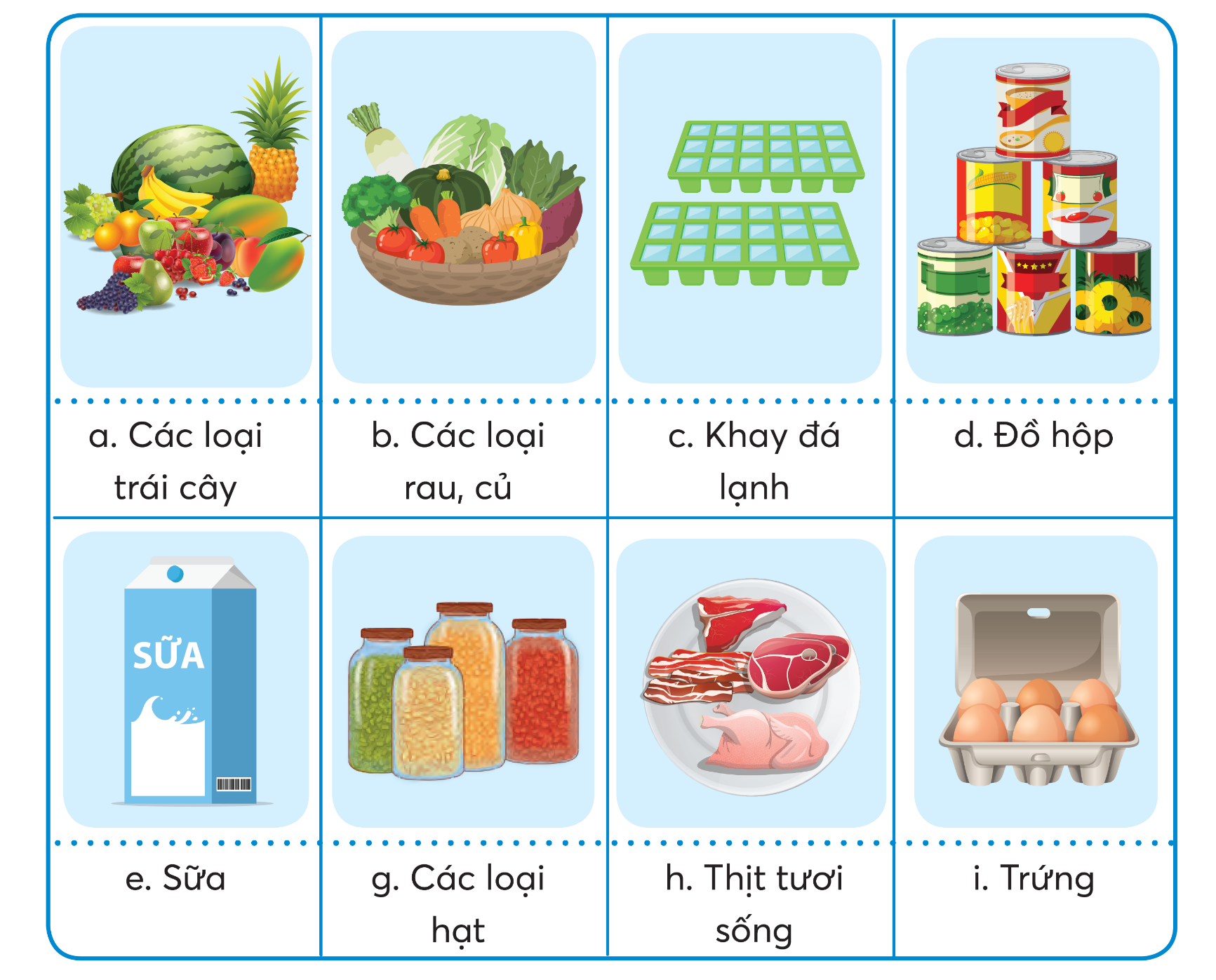 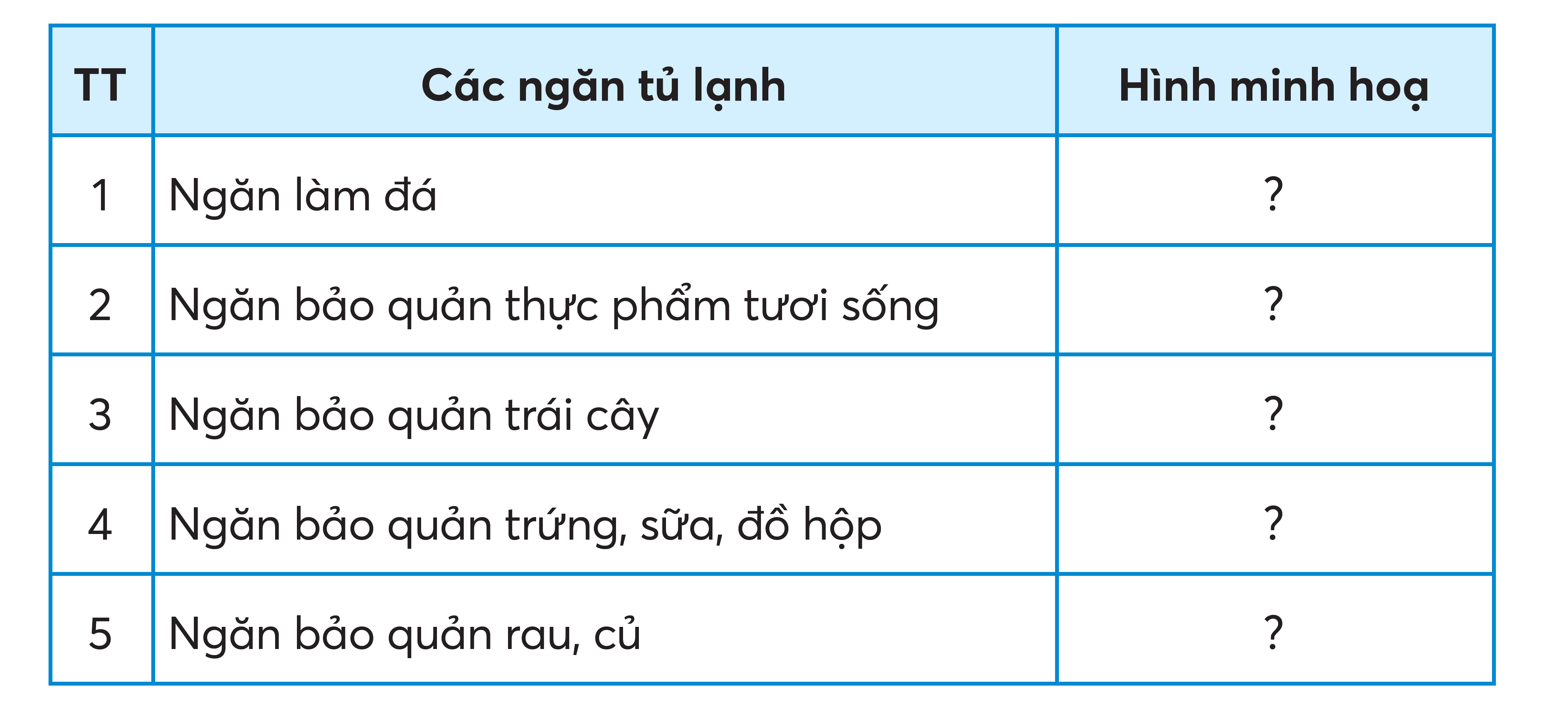 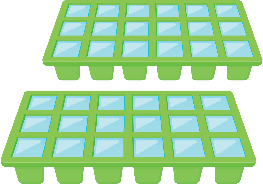 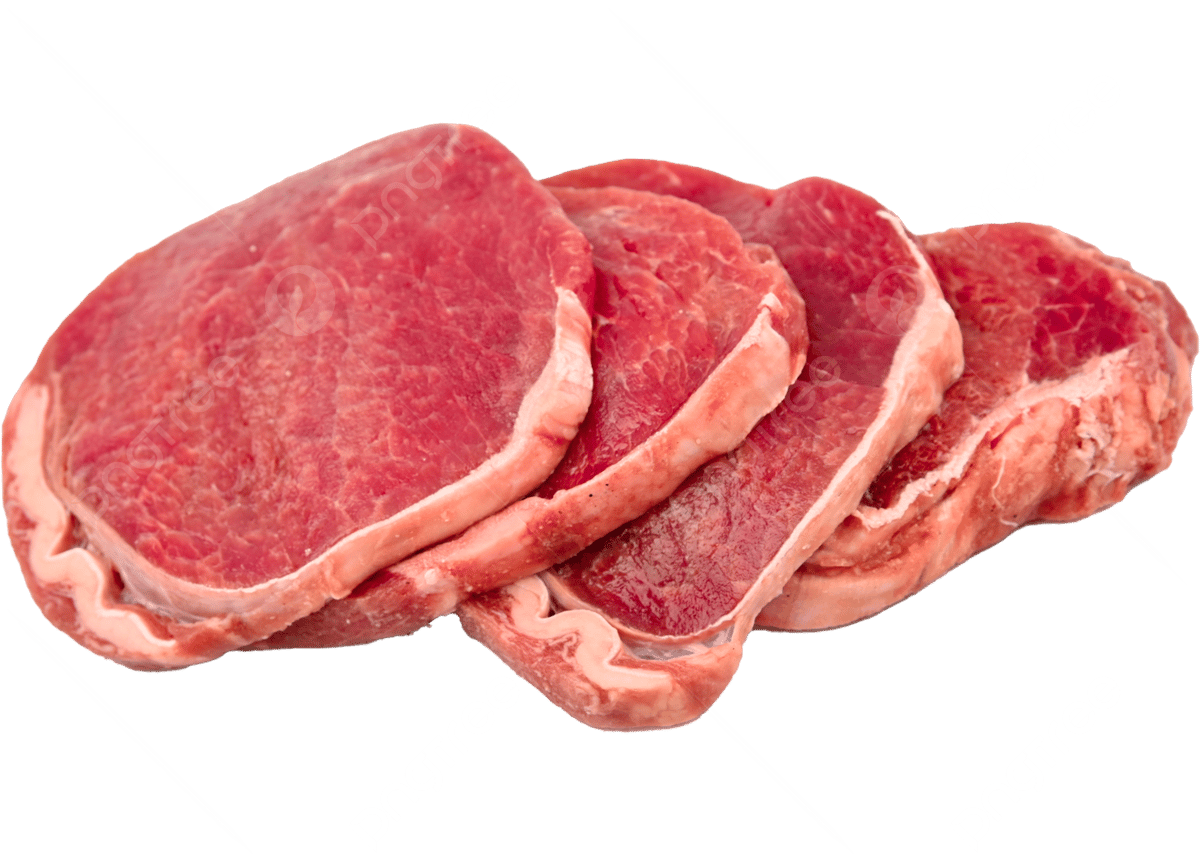 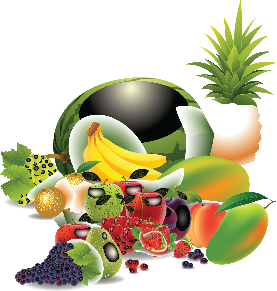 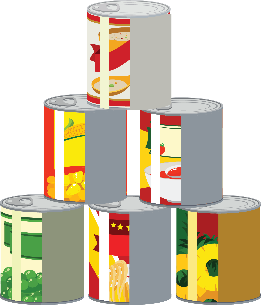 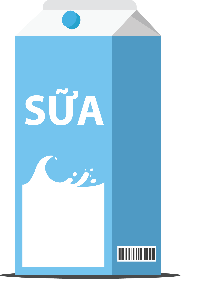 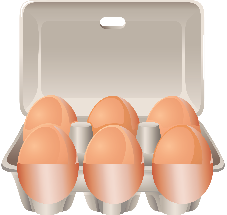 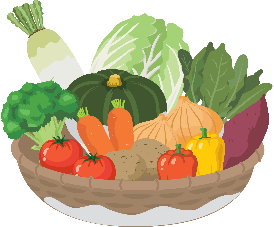 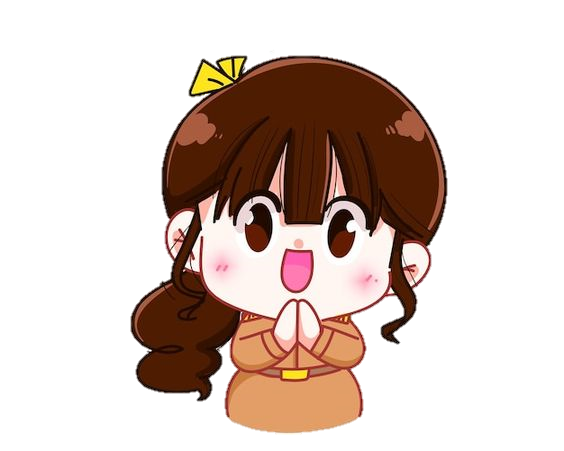 Khi đặt thực phẩm vào tủ lạnh, cần lưu ý điều gì?
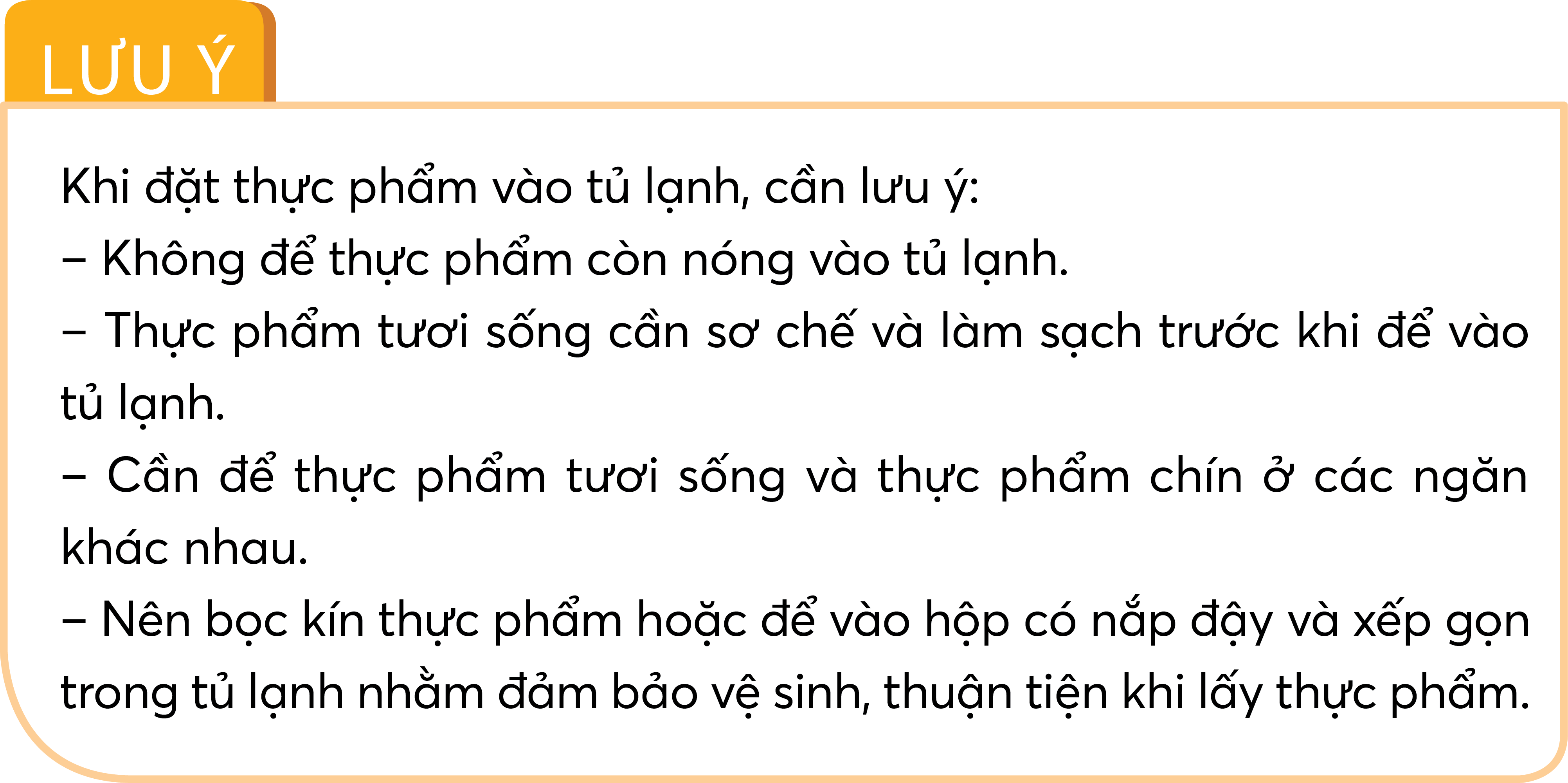 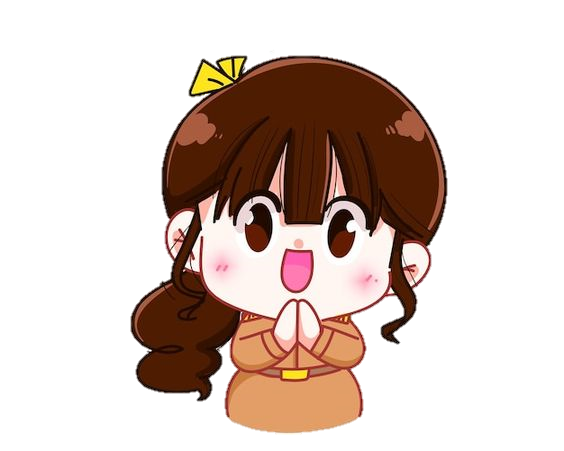 Cần sắp xếp và bảo quản thực phẩm trong tủ lạnh đúng cách, an toàn.
4. NHỮNG BIỂU HIỆN BẤT THƯỜNG CỦA TỦ LẠNH
Em hãy cho biết những dấu hiệu nào dưới đây thể hiện sự bất thường của tủ lạnh.
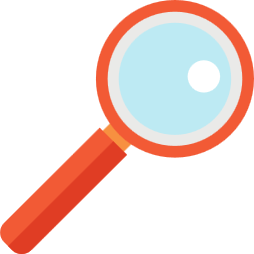 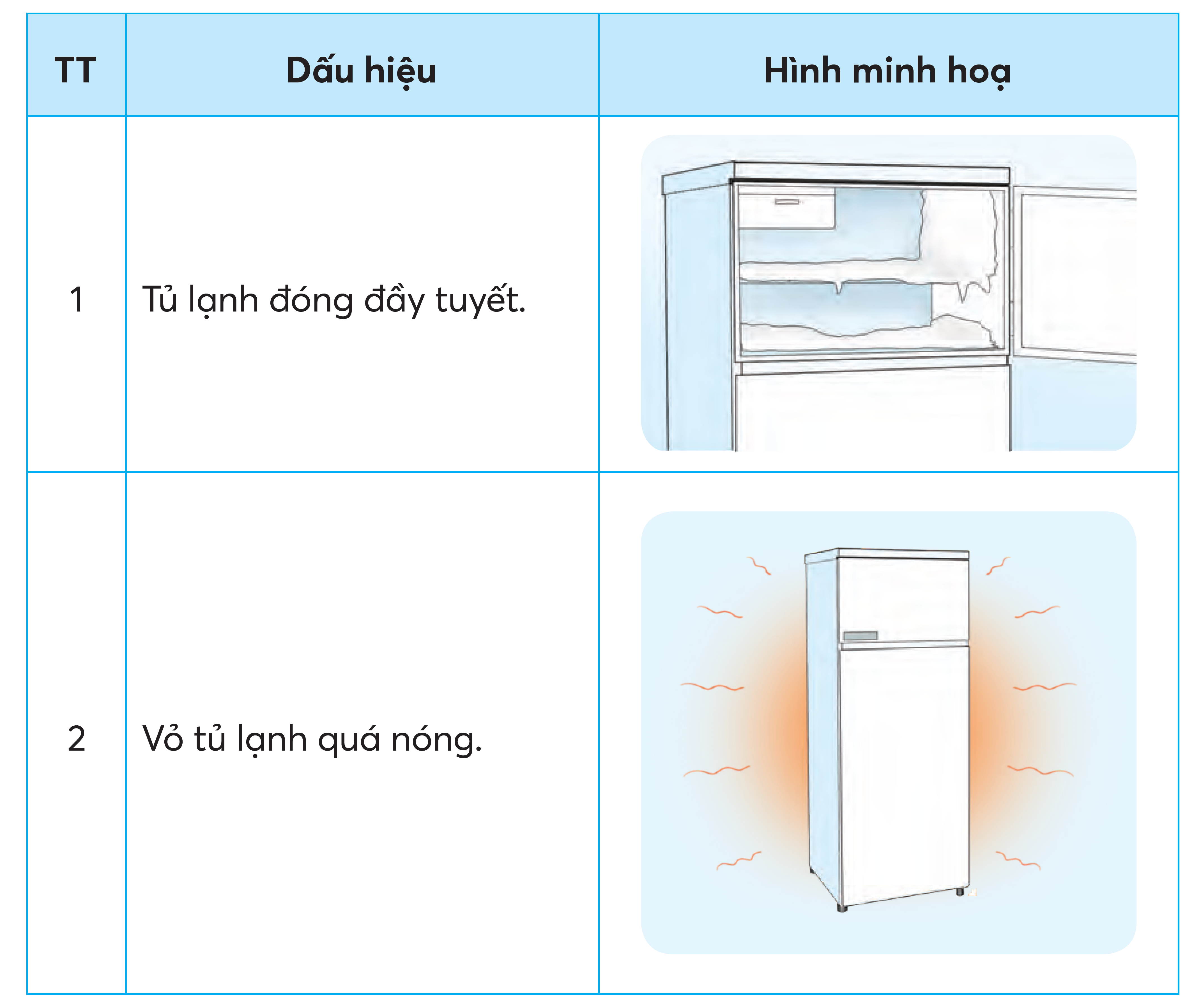 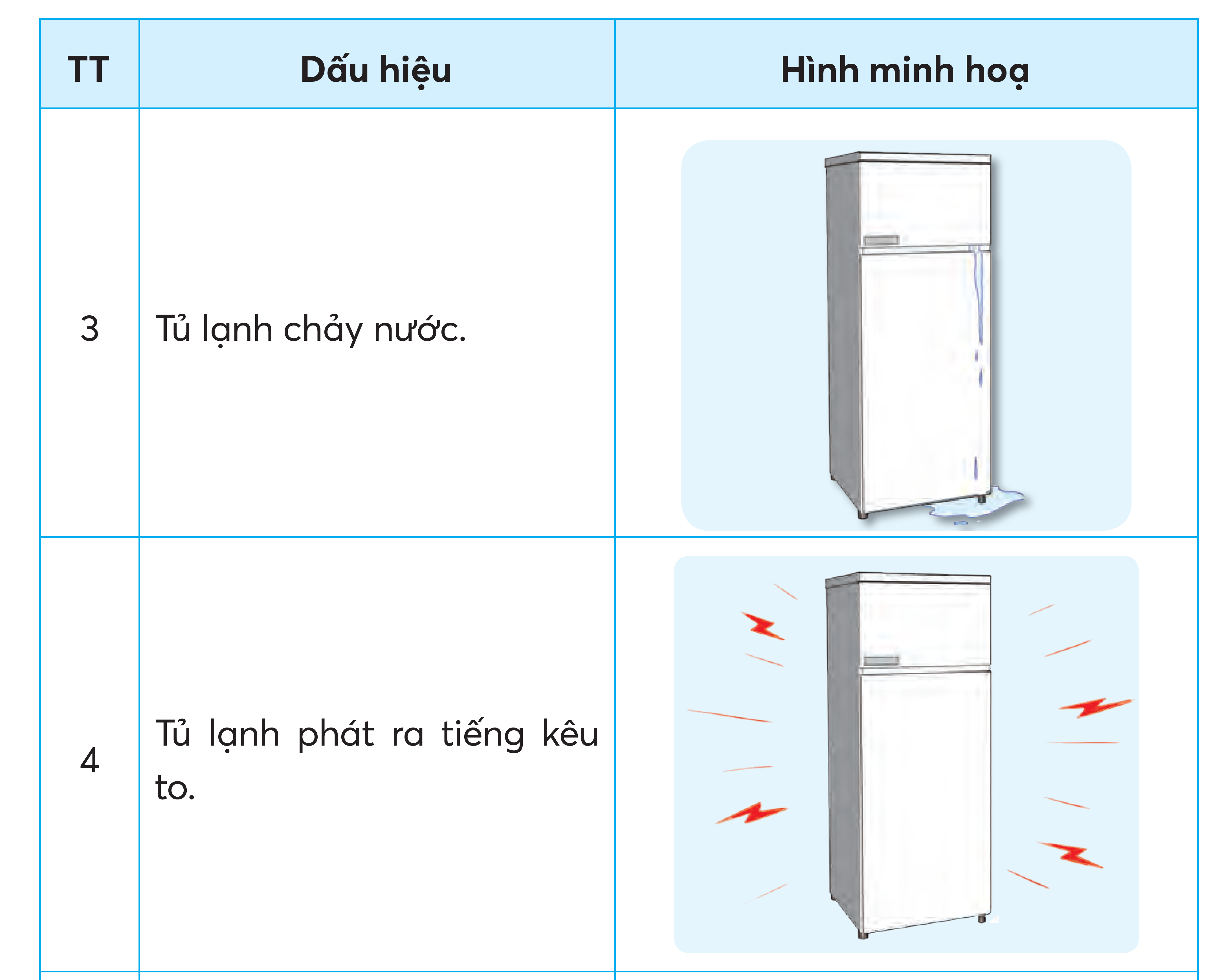 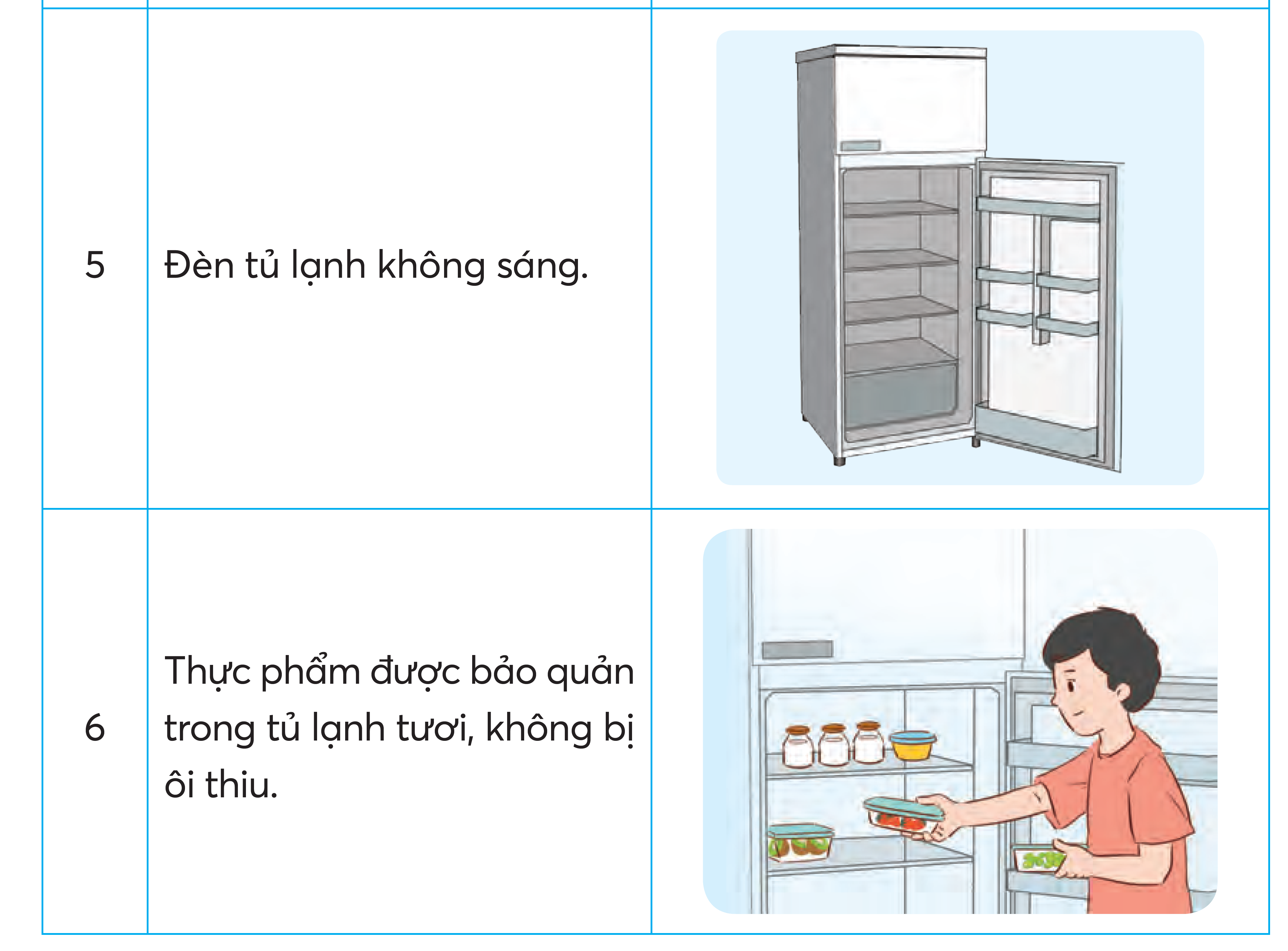 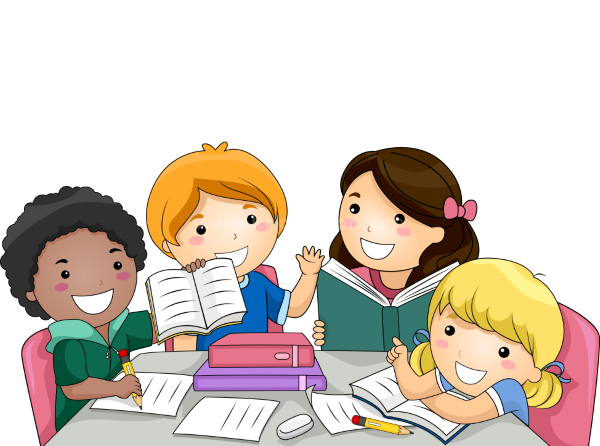 Thảo luận nhóm bốn
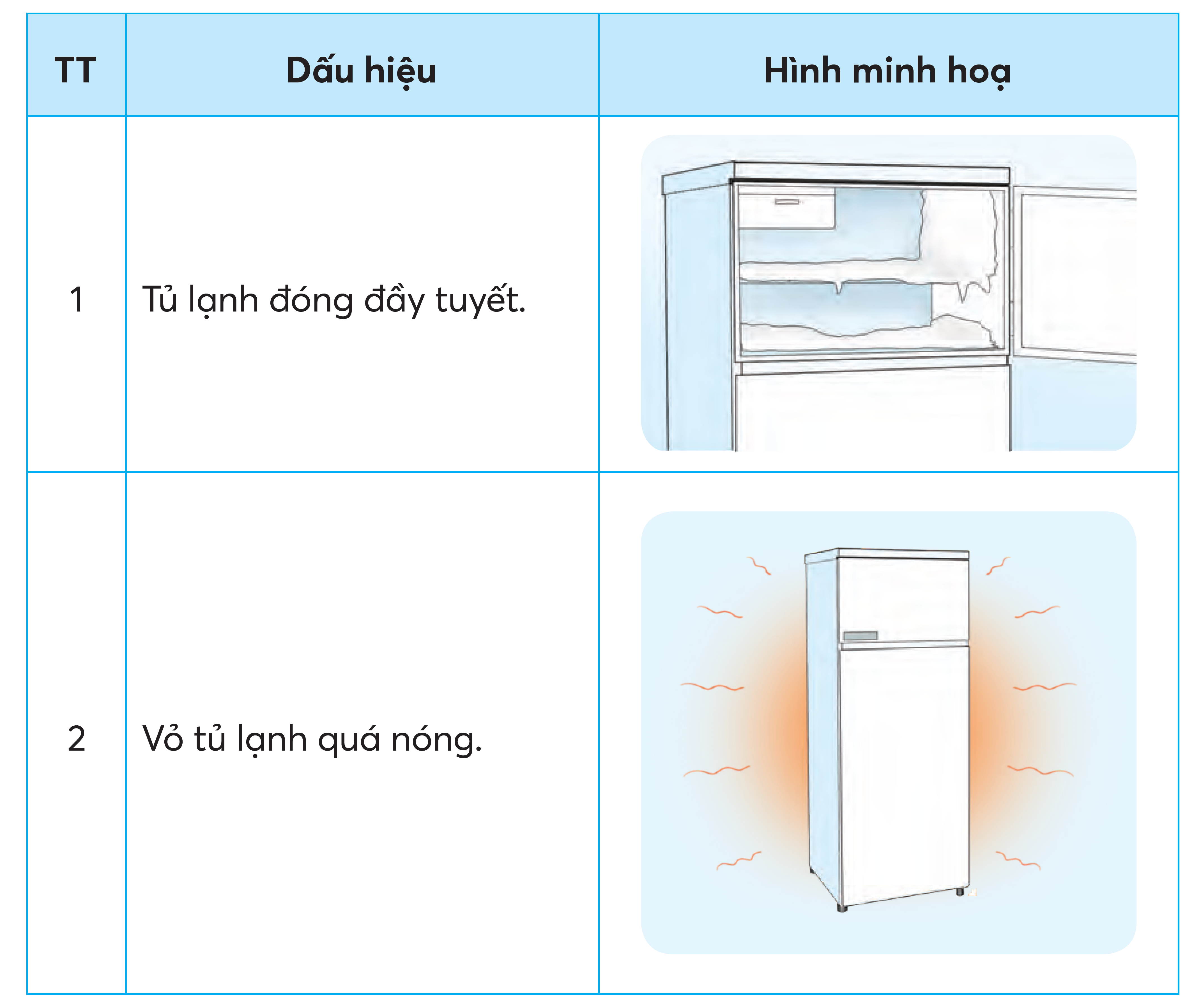 BẤT THƯỜNG
BẤT THƯỜNG
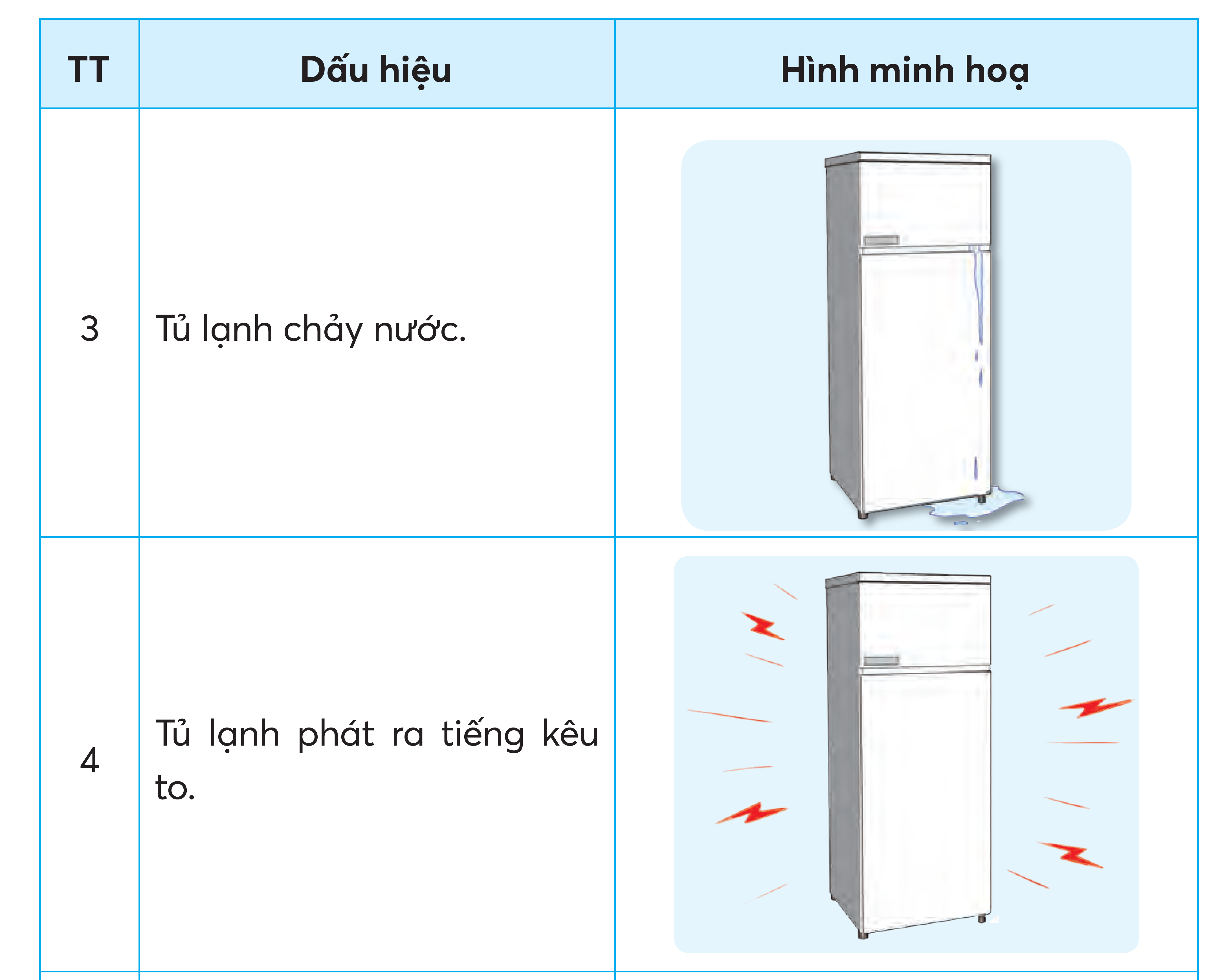 BẤT THƯỜNG
BẤT THƯỜNG
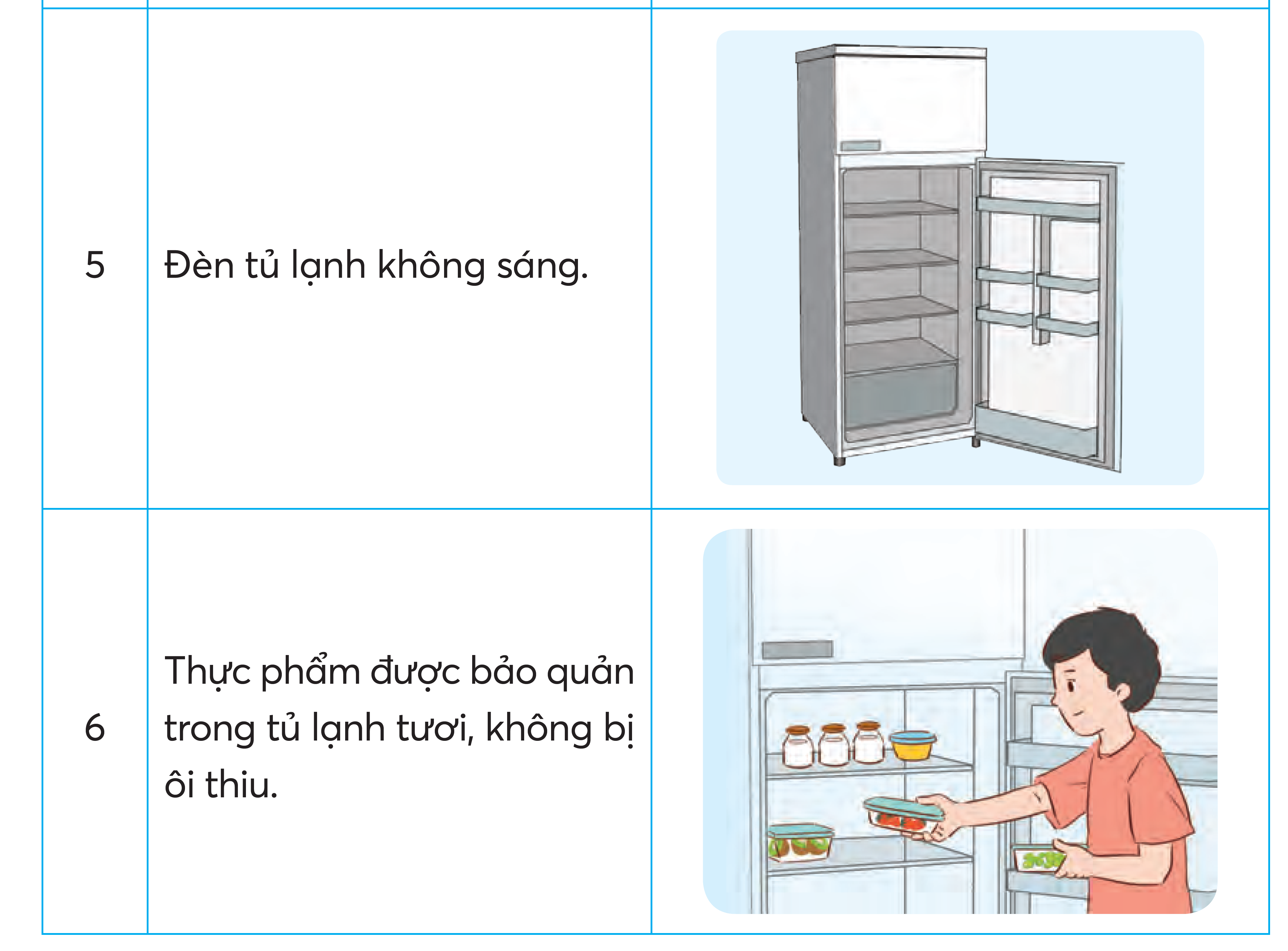 BẤT THƯỜNG
BÌNH THƯỜNG
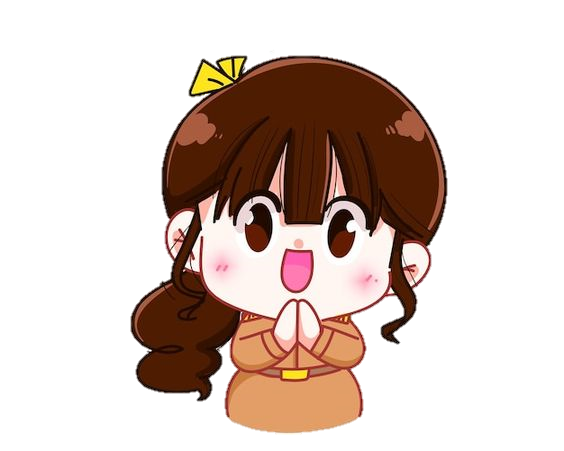 Những dấu hiệu bất thường đó ảnh hưởng gì đến việc bảo quản các loại thực phẩm? Khi phát hiện, em cần làm gì?
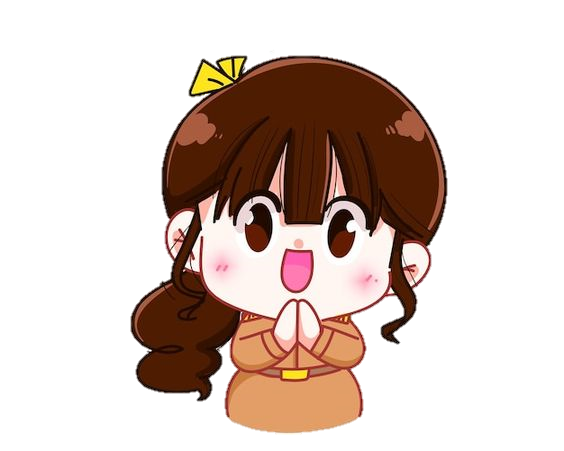 Cần gọi người lớn ngay khi thấy các dấu hiệu bất thường của tủ lạnh.
VẬN DỤNG
EM ĐỒNG Ý VỚI Ý KIẾN CỦA BẠN NÀO?
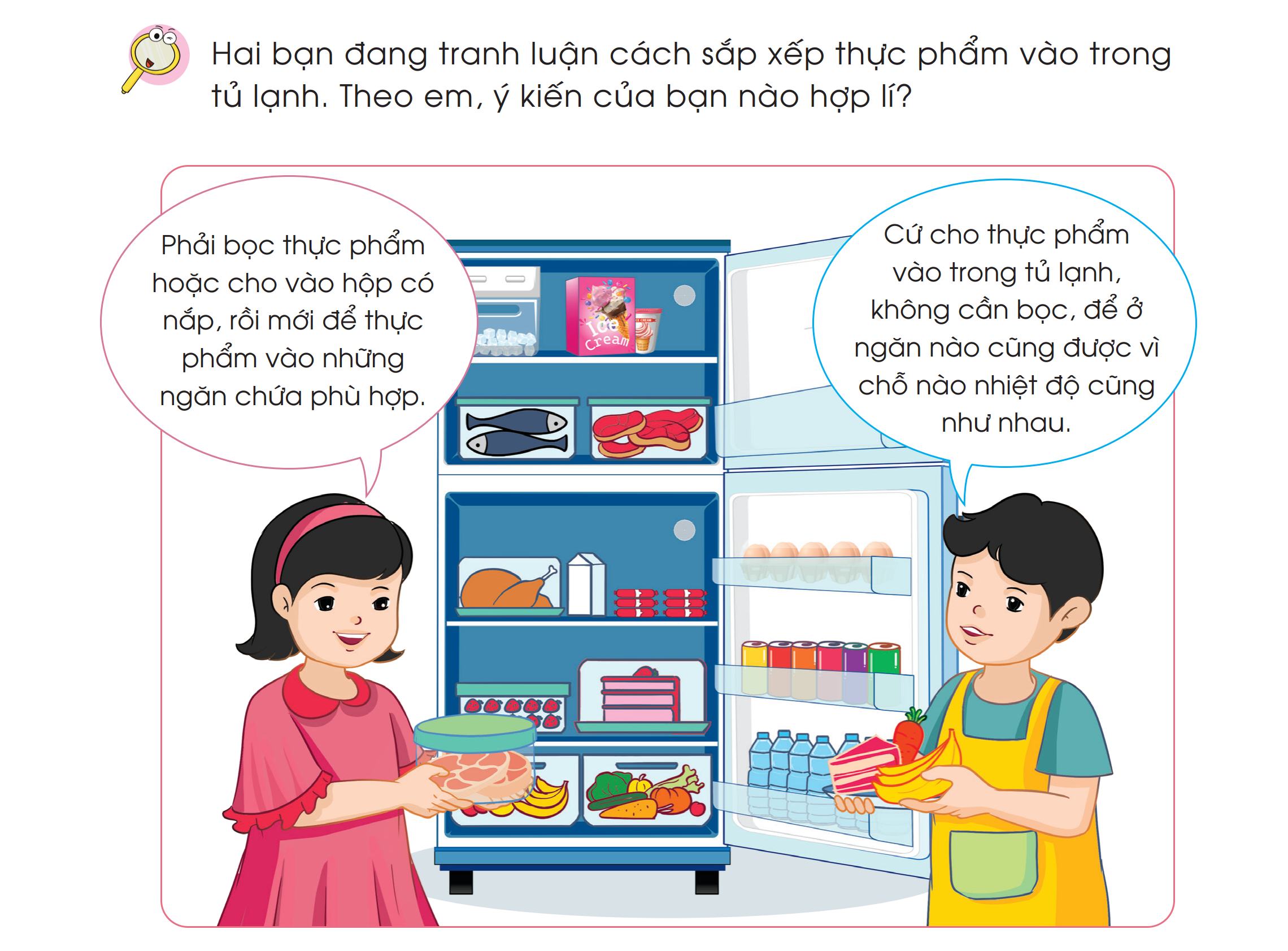 SAI
ĐÚNG
CÙNG BẠN TÌM KHOANG TỦ LẠNH THÍCH HỢP CHO CÁC ĐỒ DÙNG DƯỚI ĐÂY
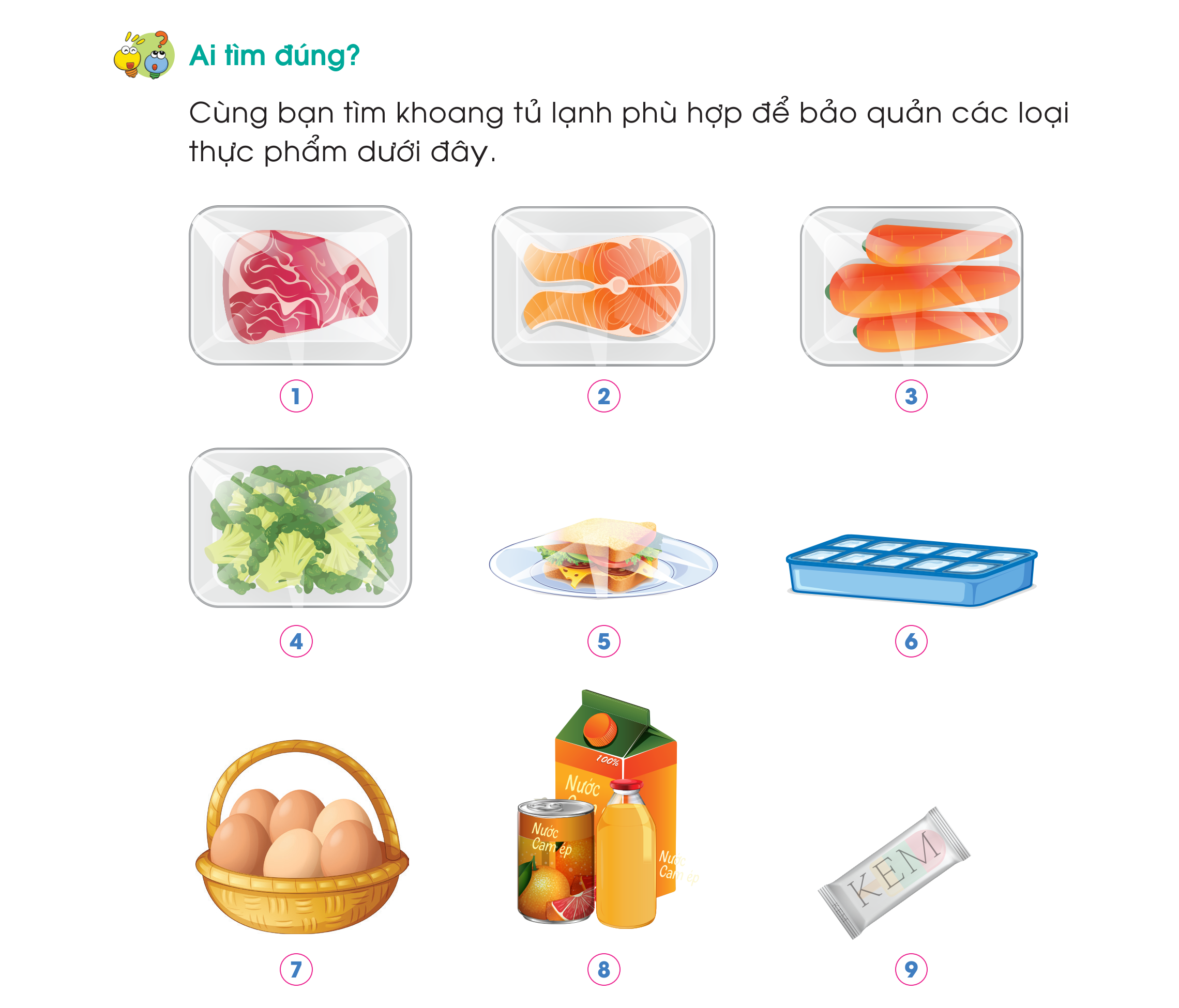 KHOANG CẤP ĐÔNG
KHOANG LÀM LẠNH
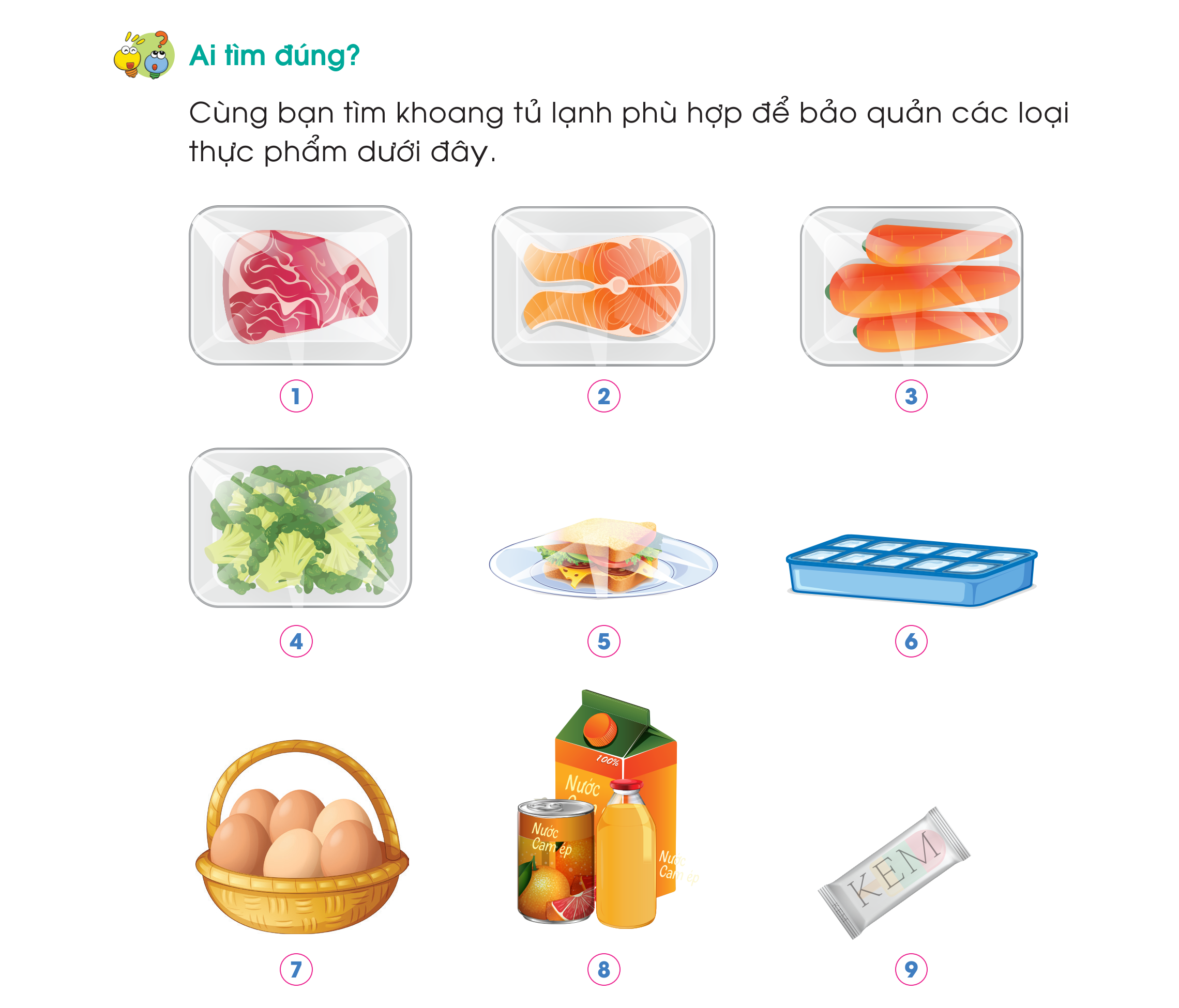 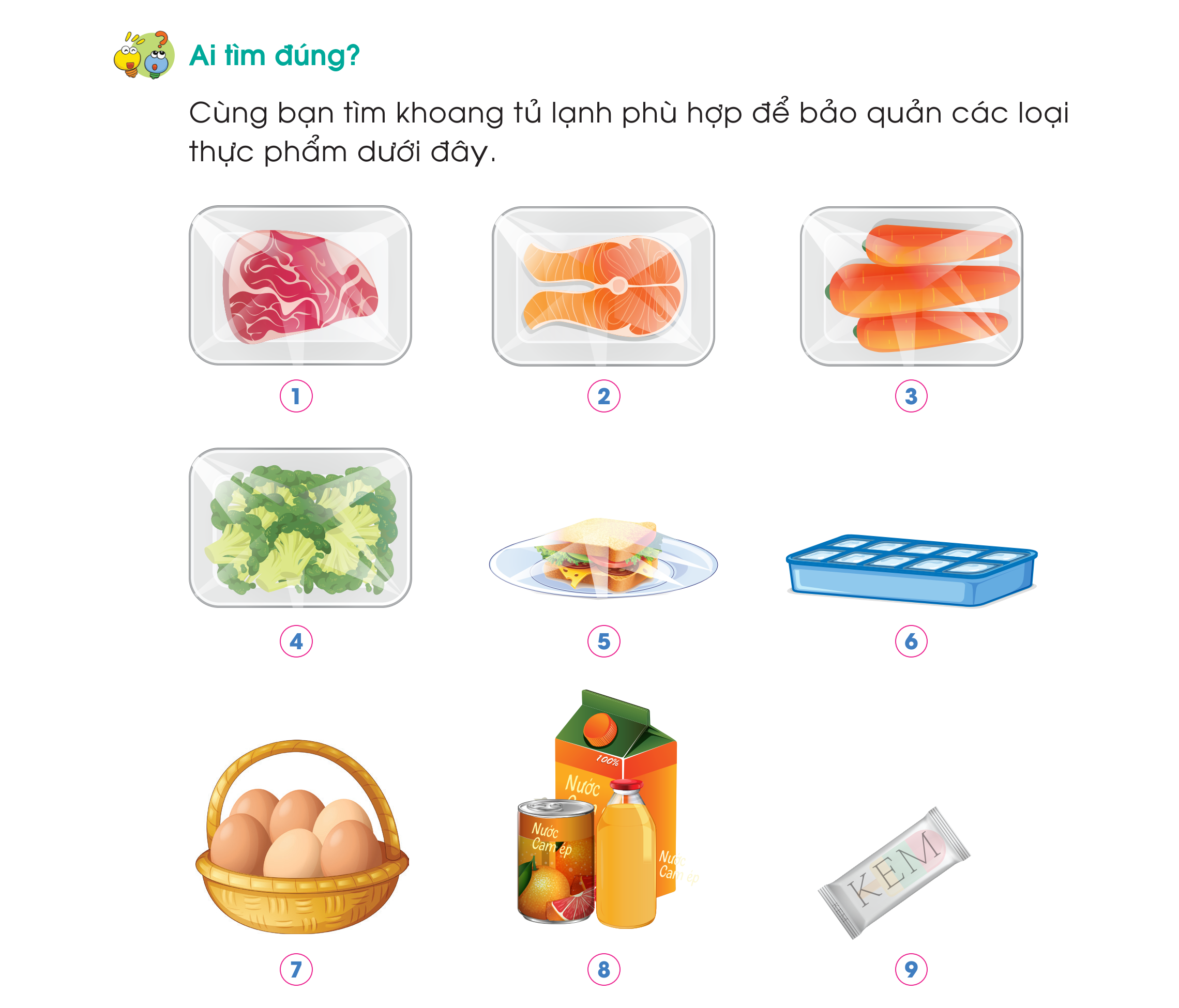 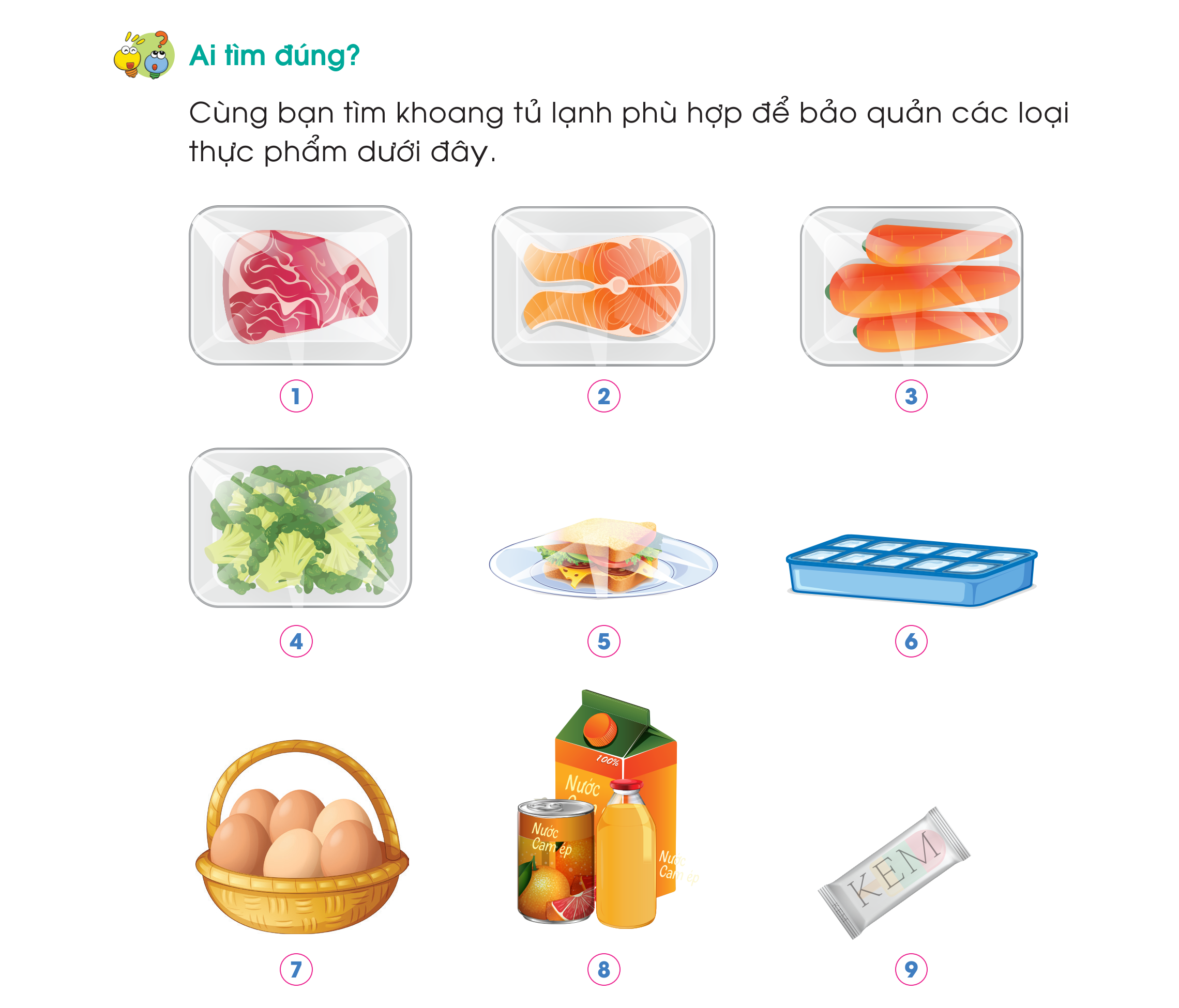 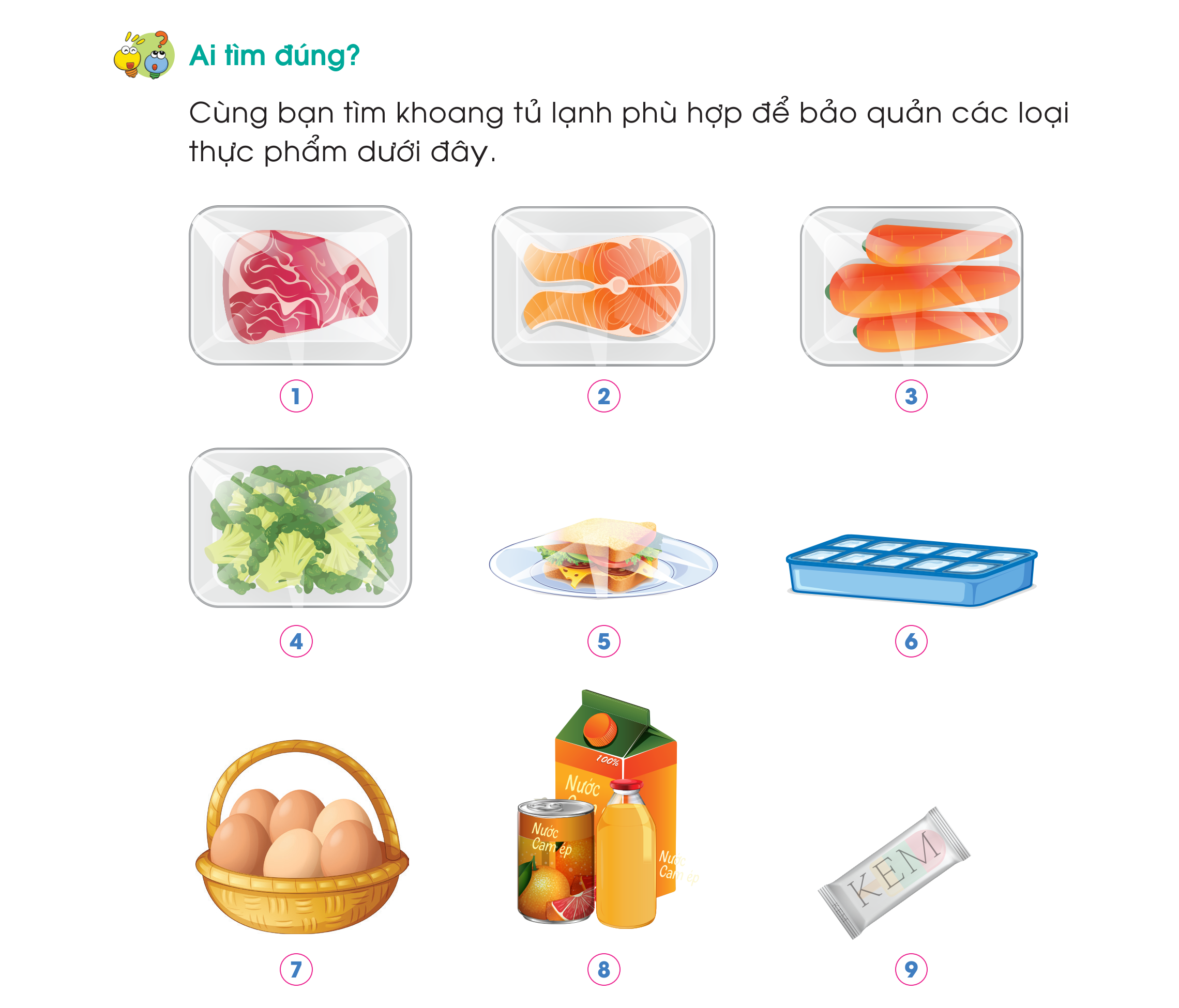 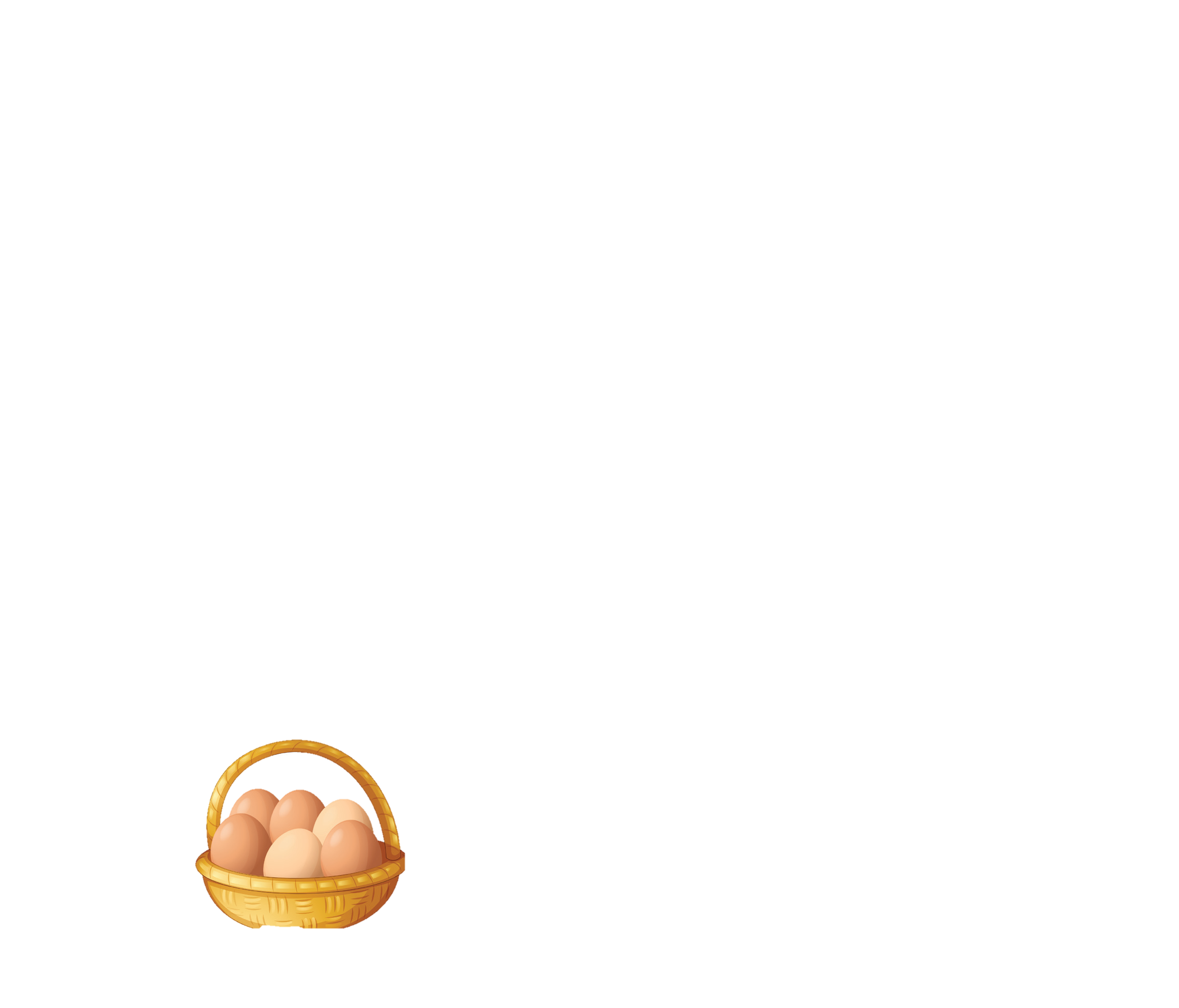 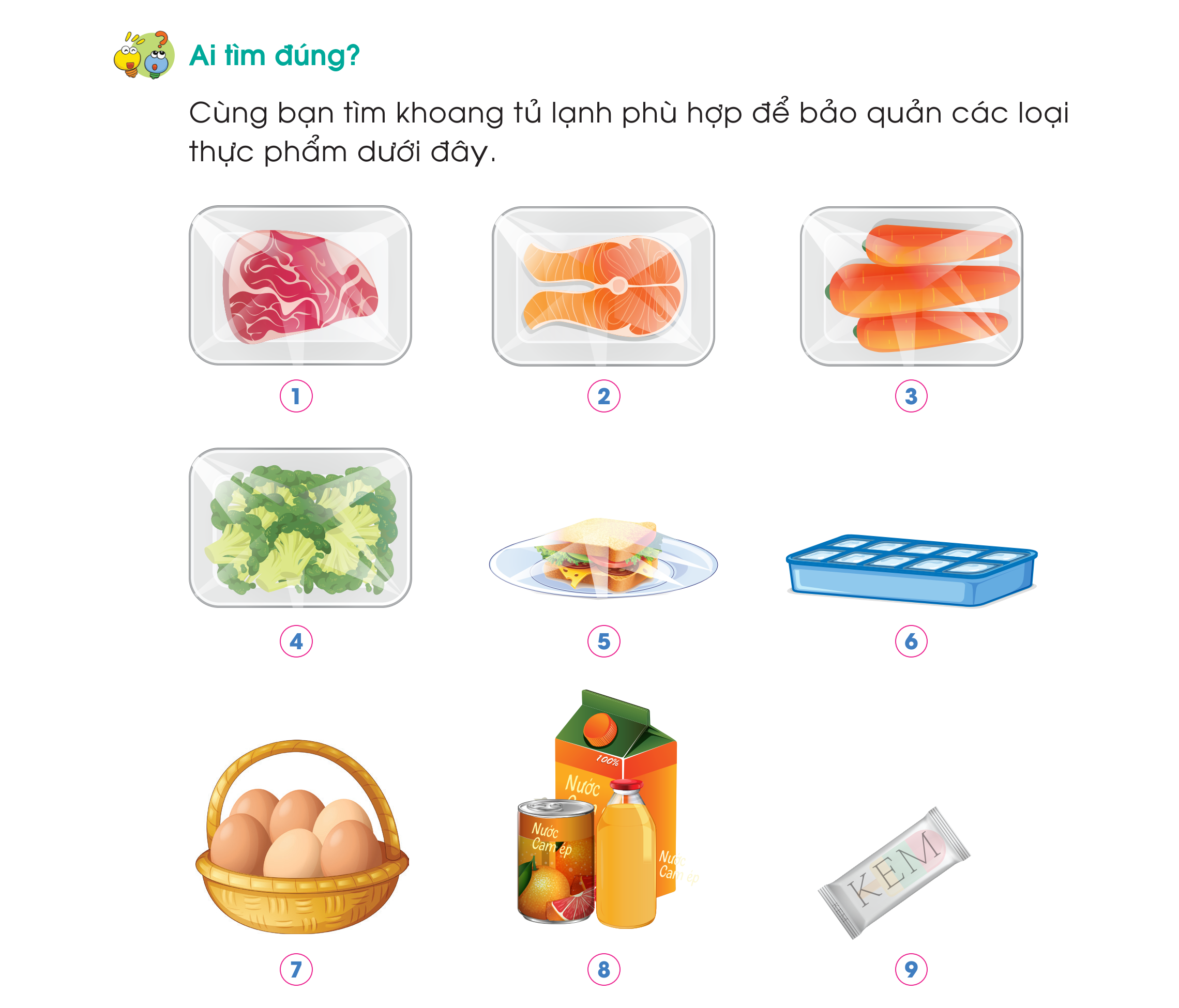 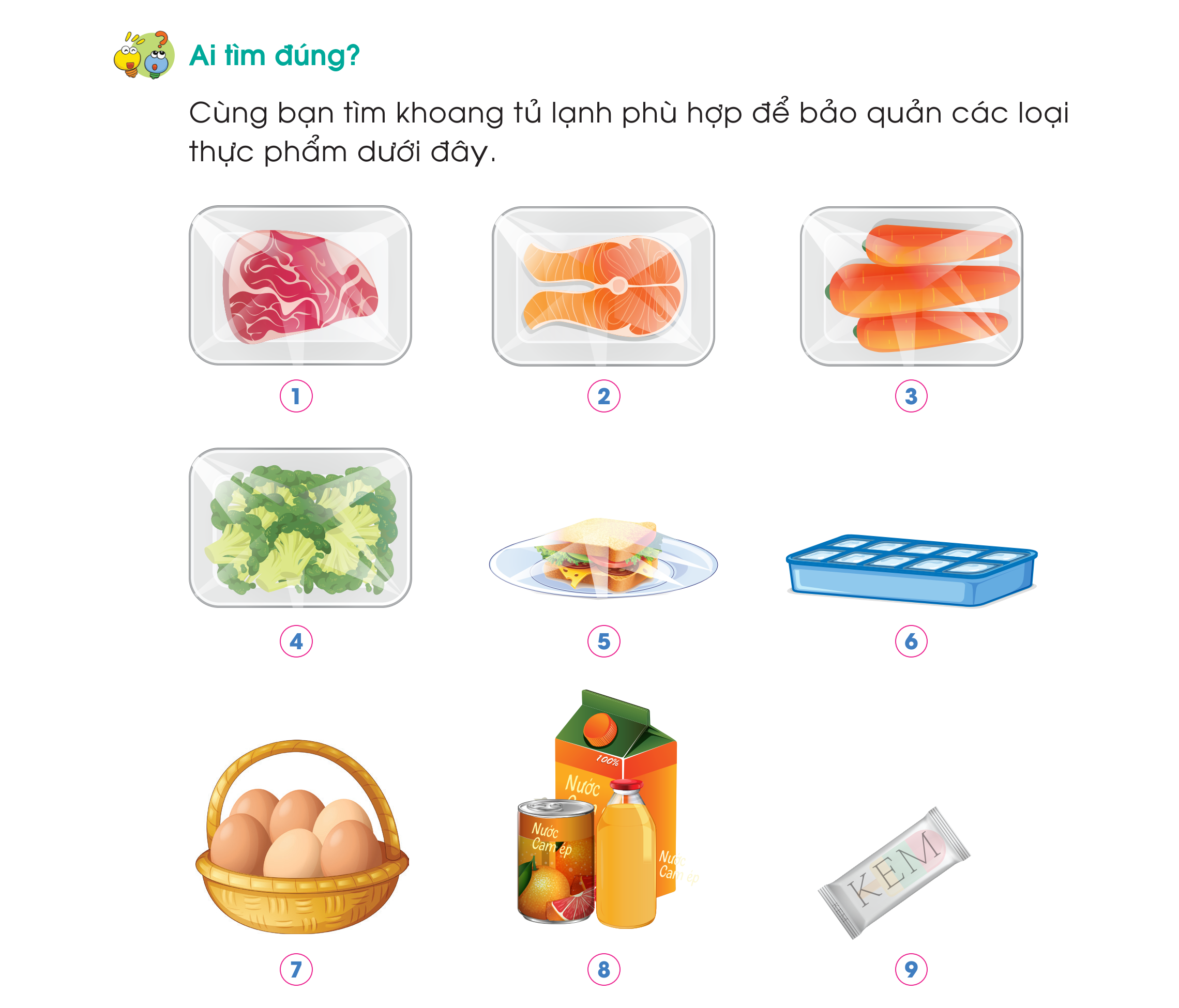 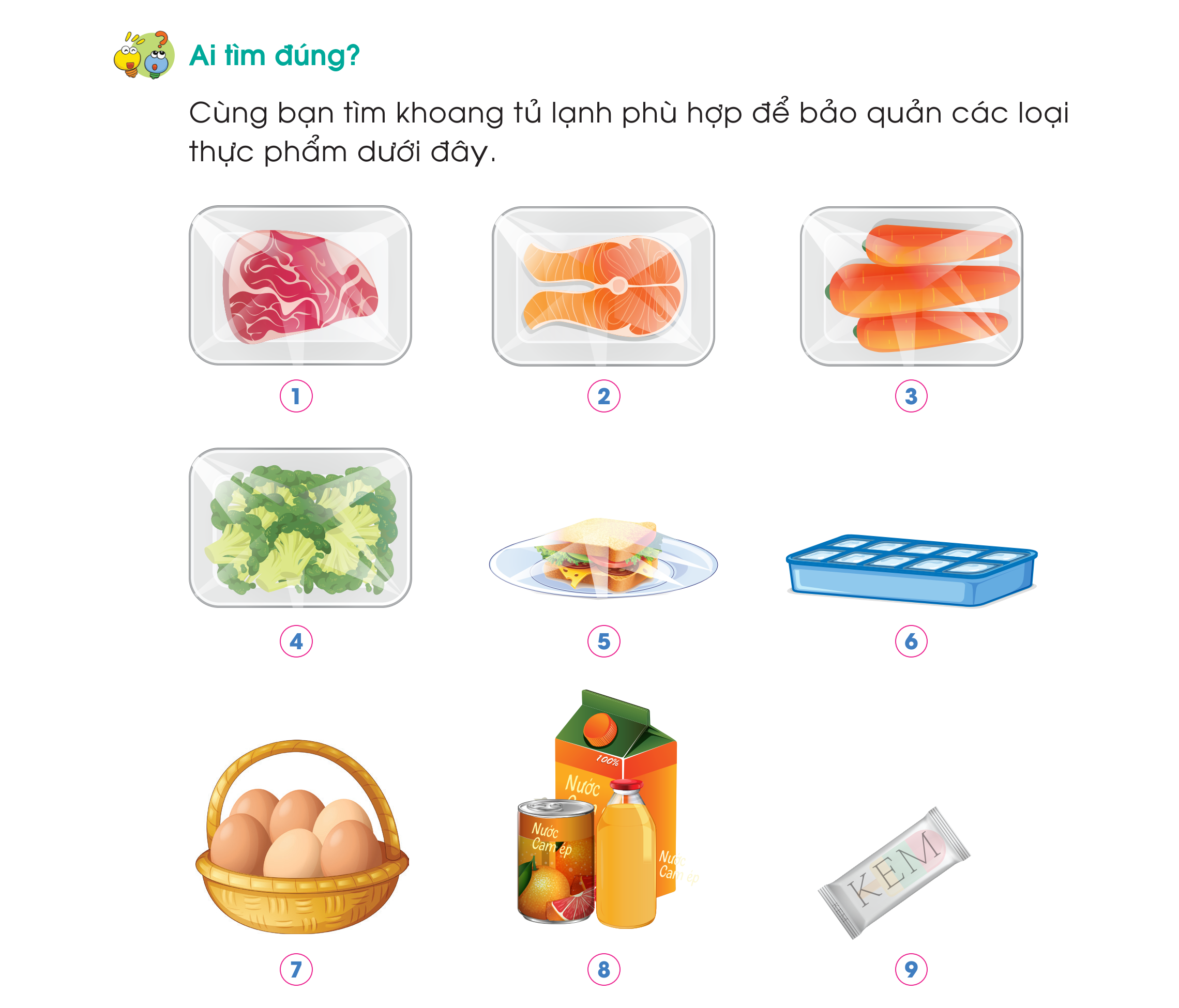 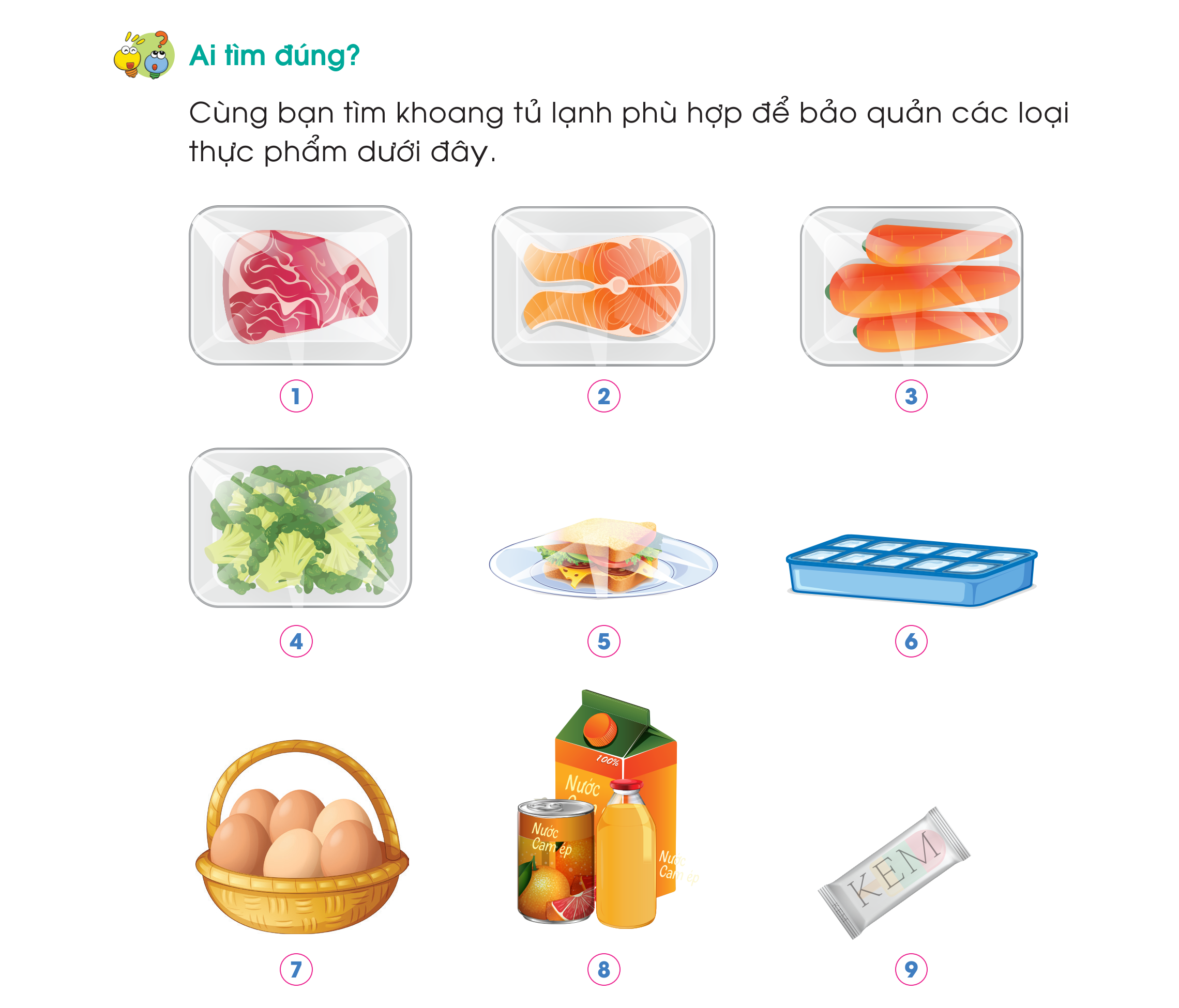 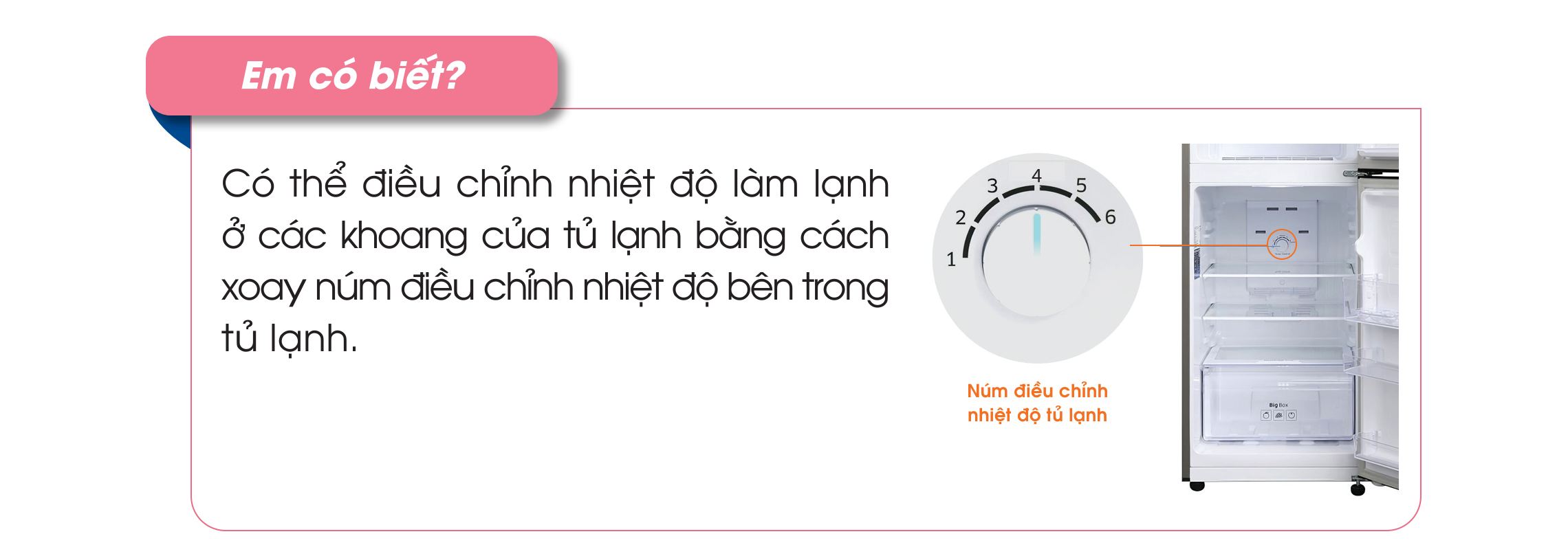 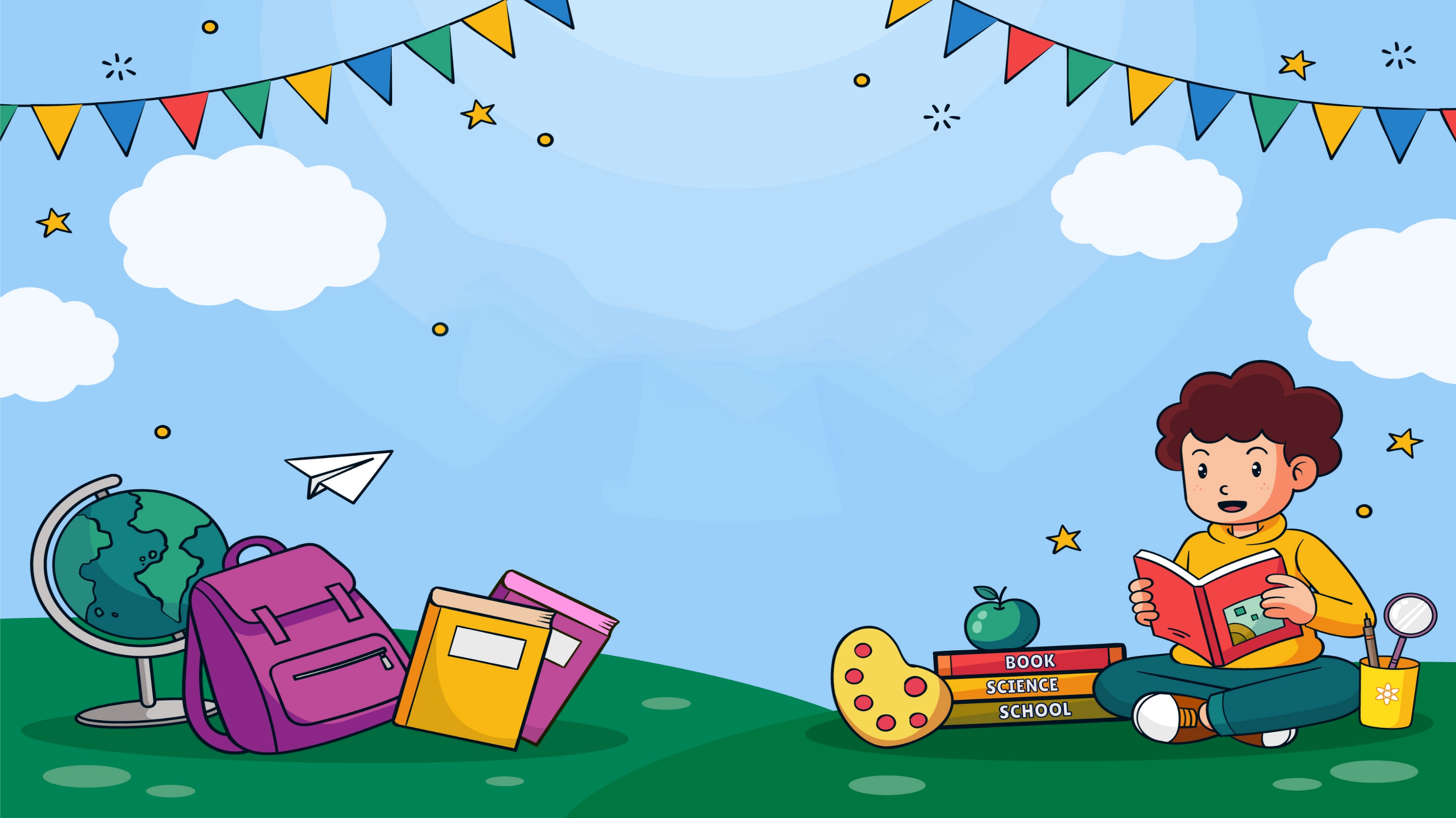 Công nghệ
Công nghệ
TẠM BIỆT CÁC EM!
TẠM BIỆT CÁC EM!